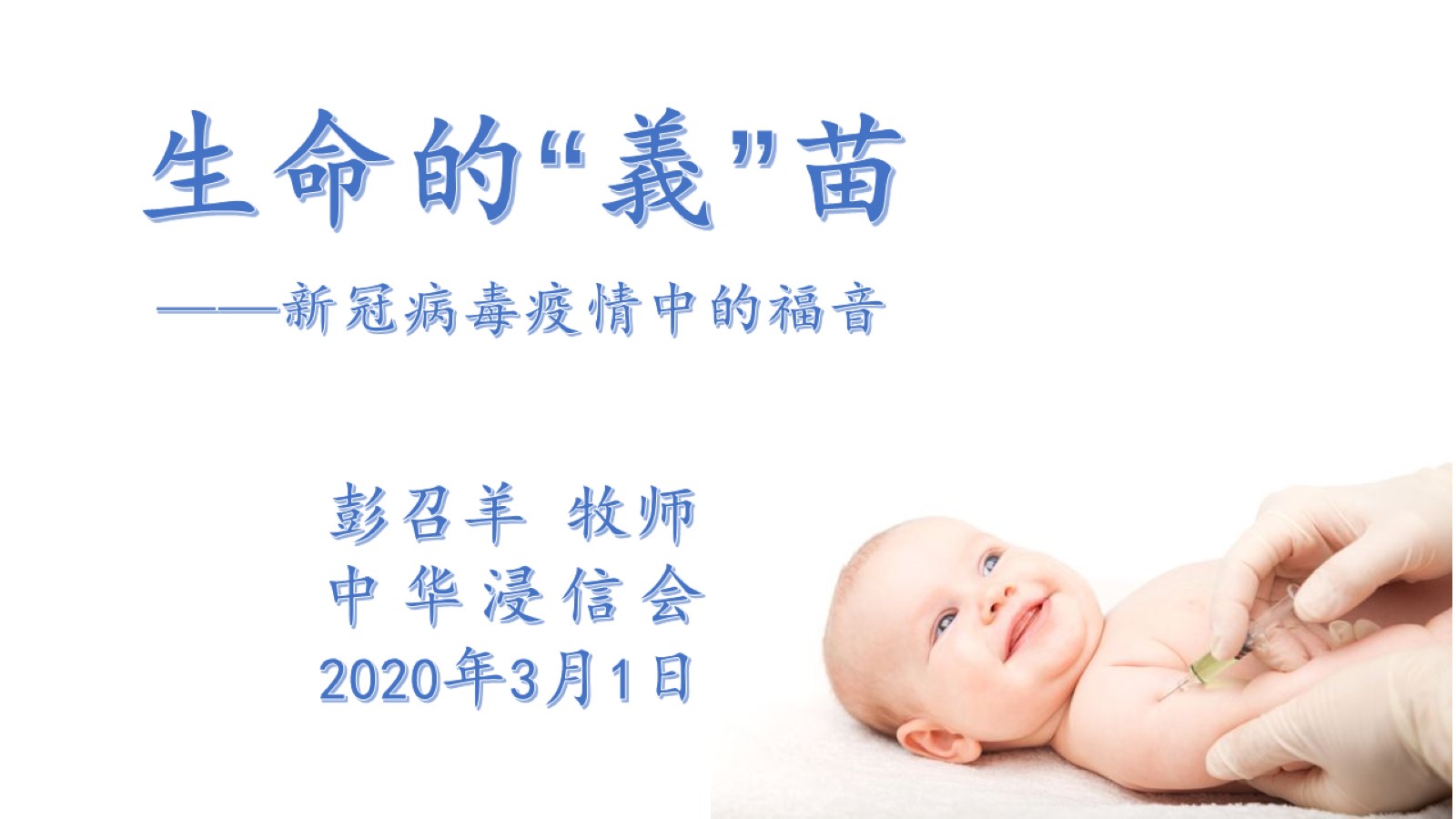 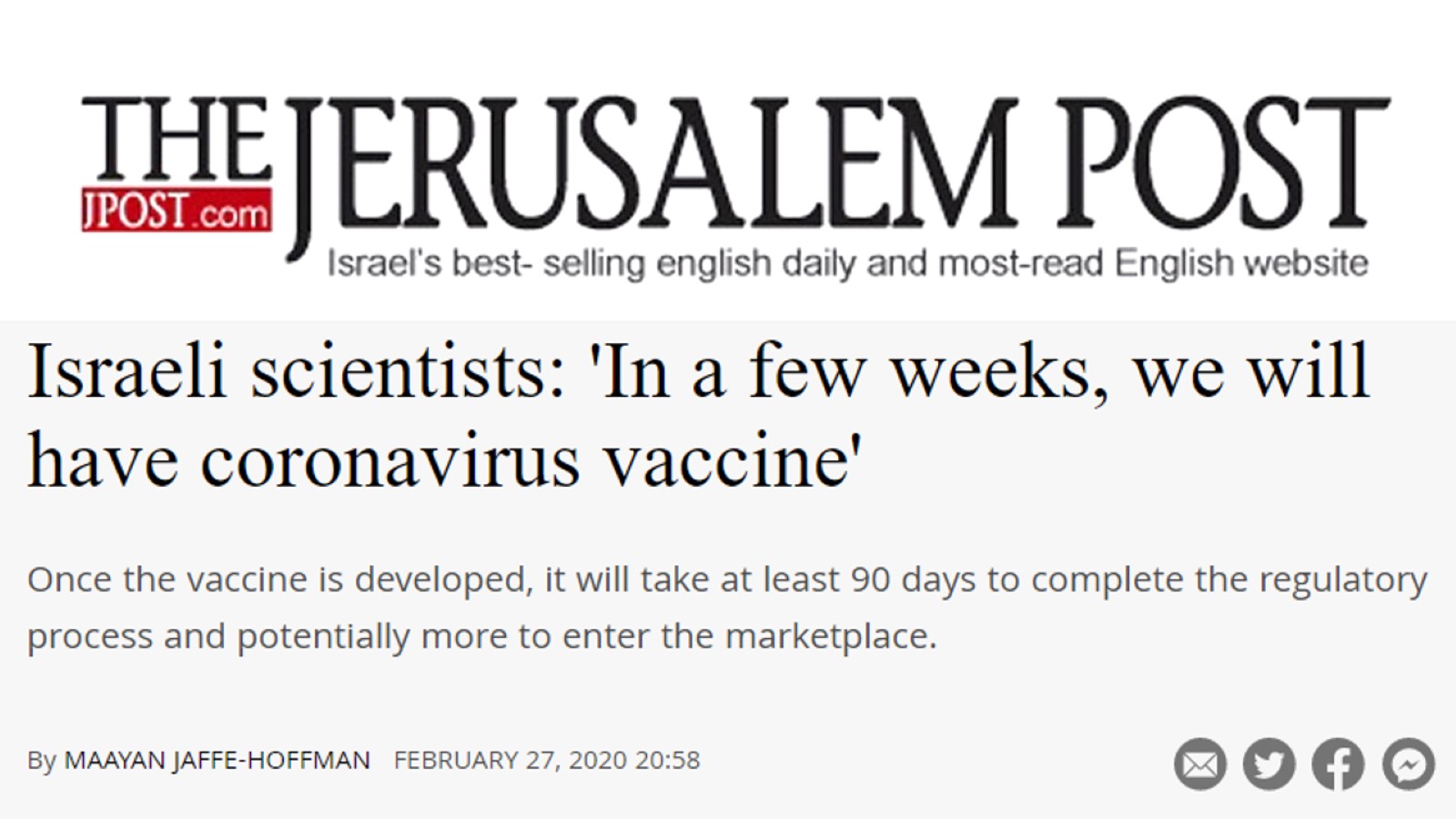 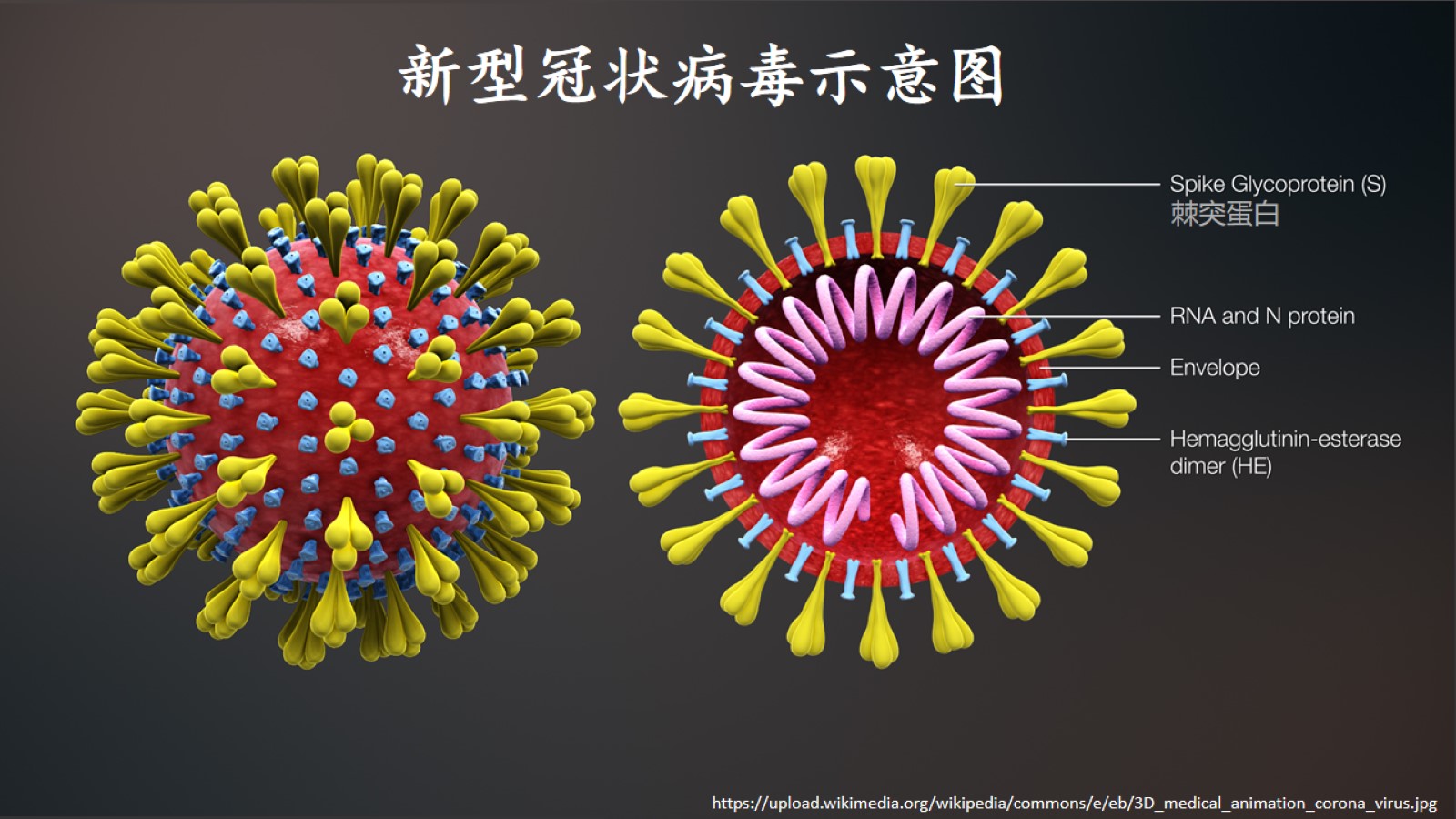 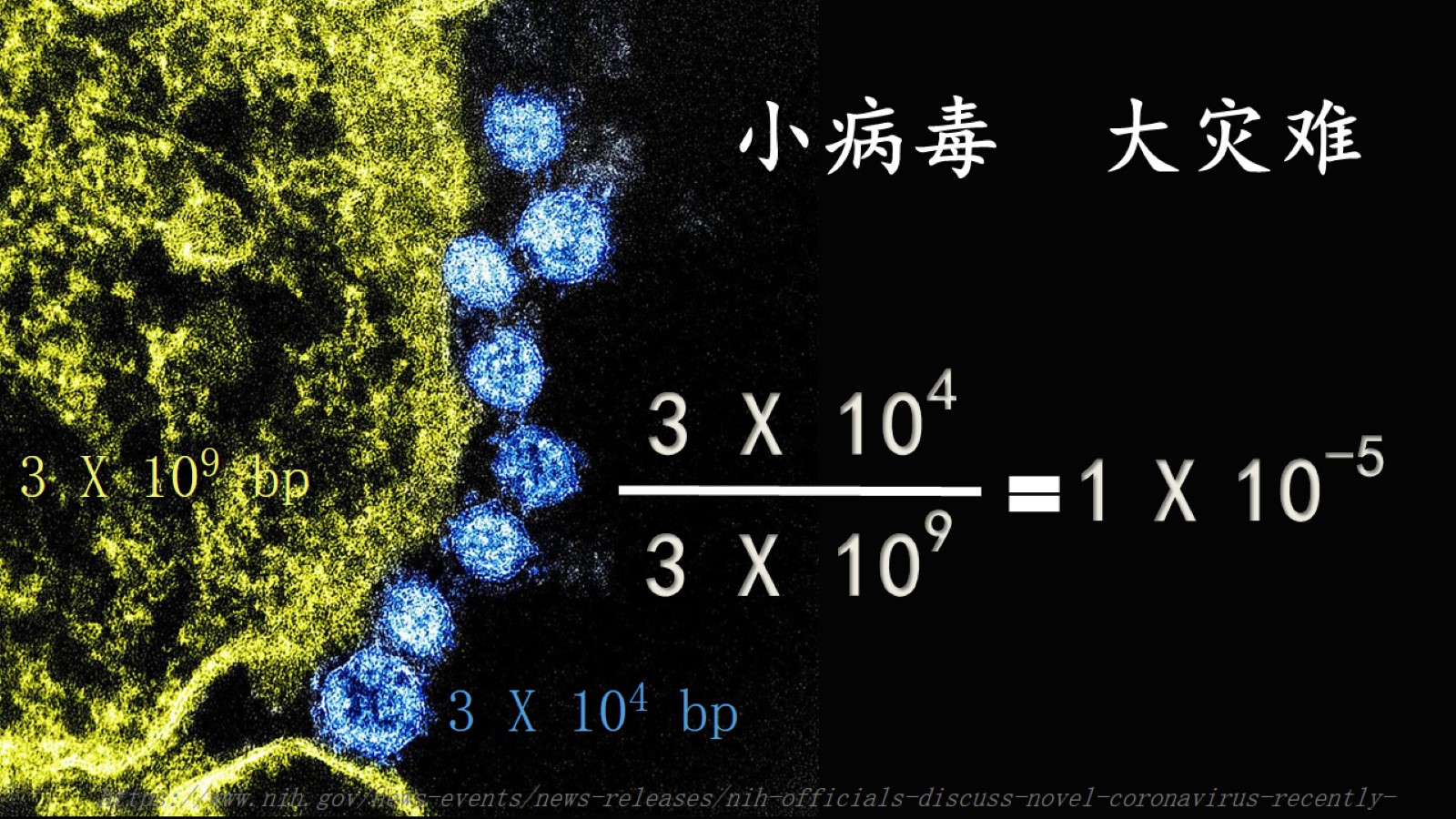 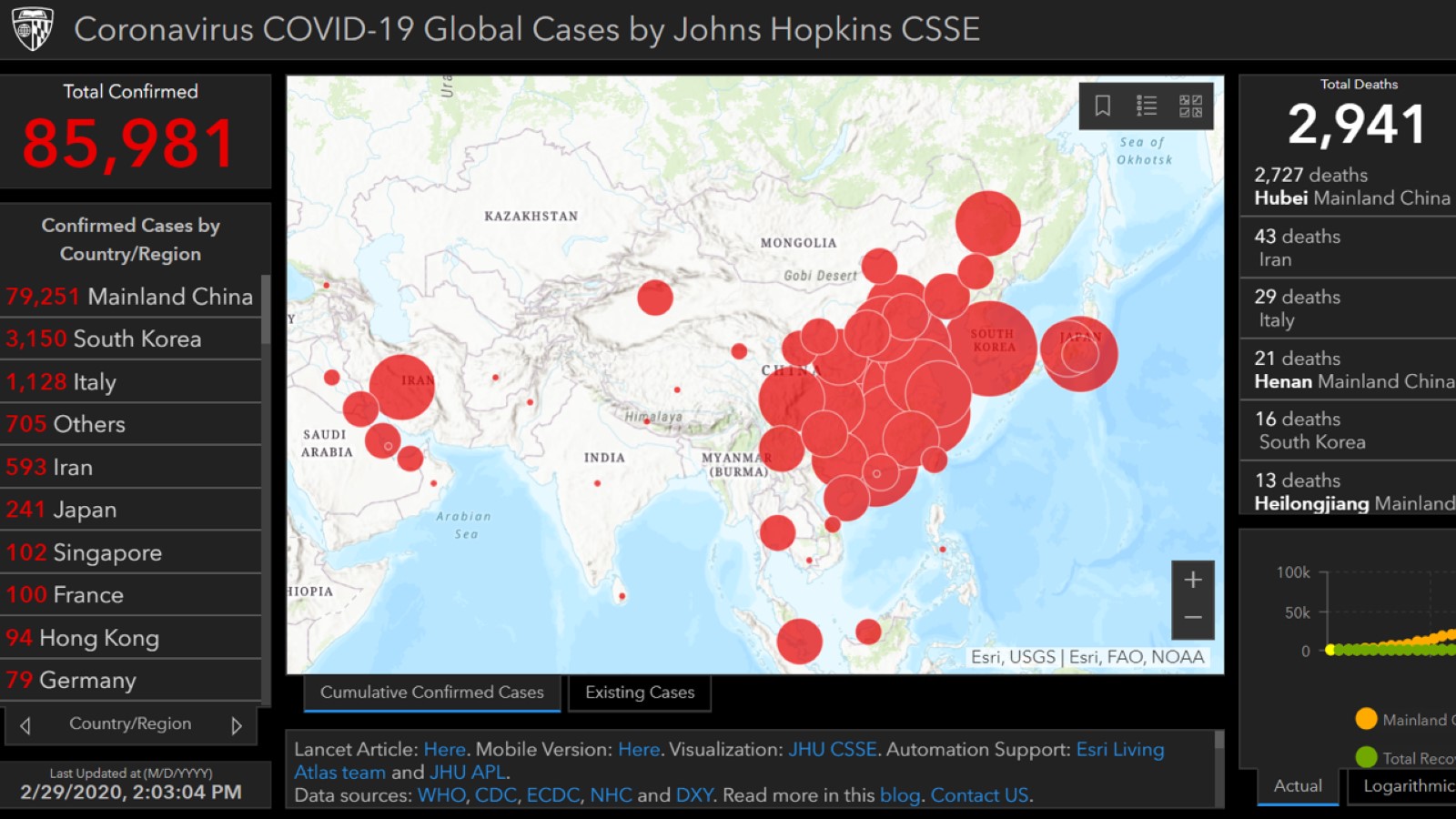 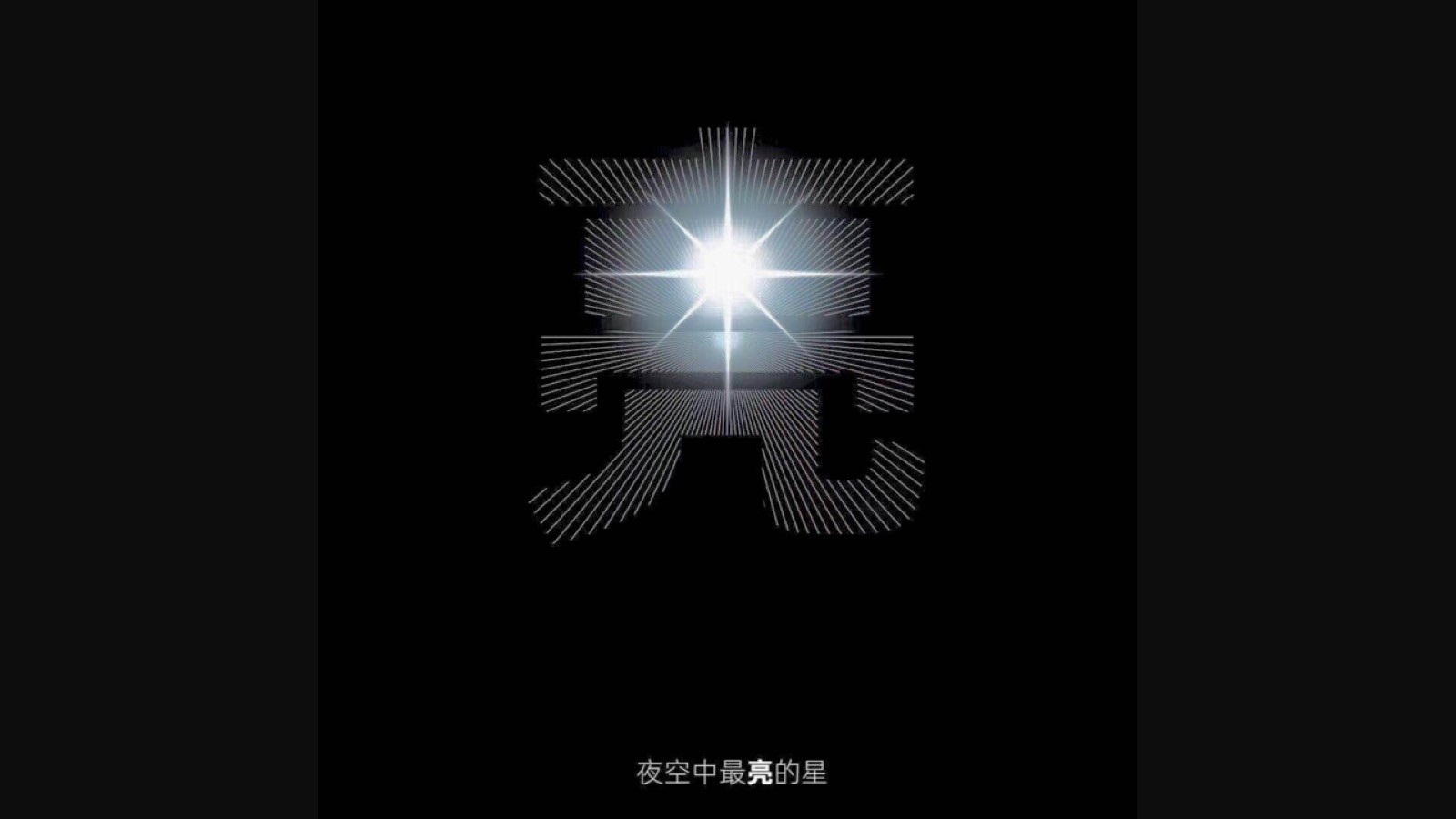 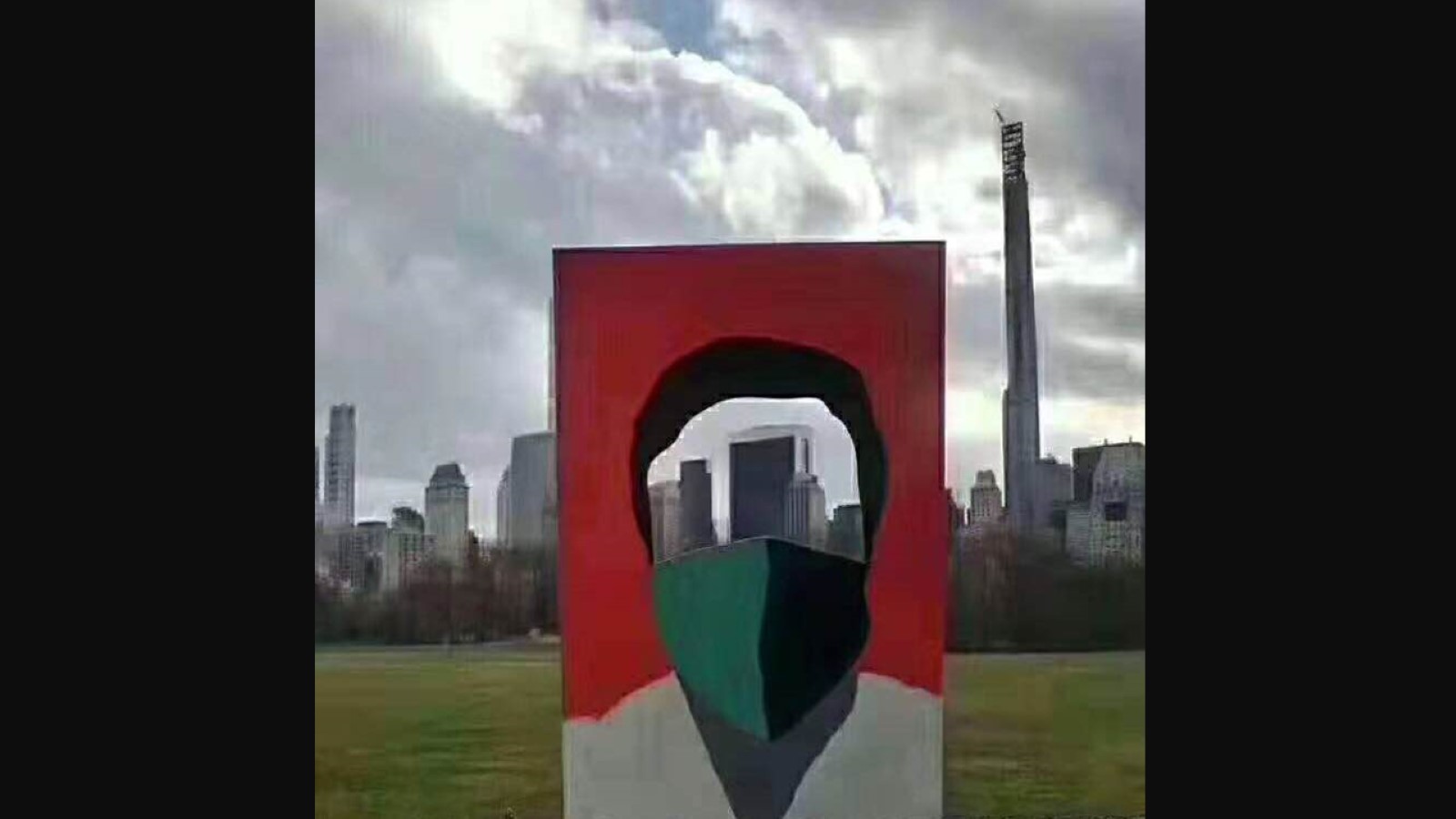 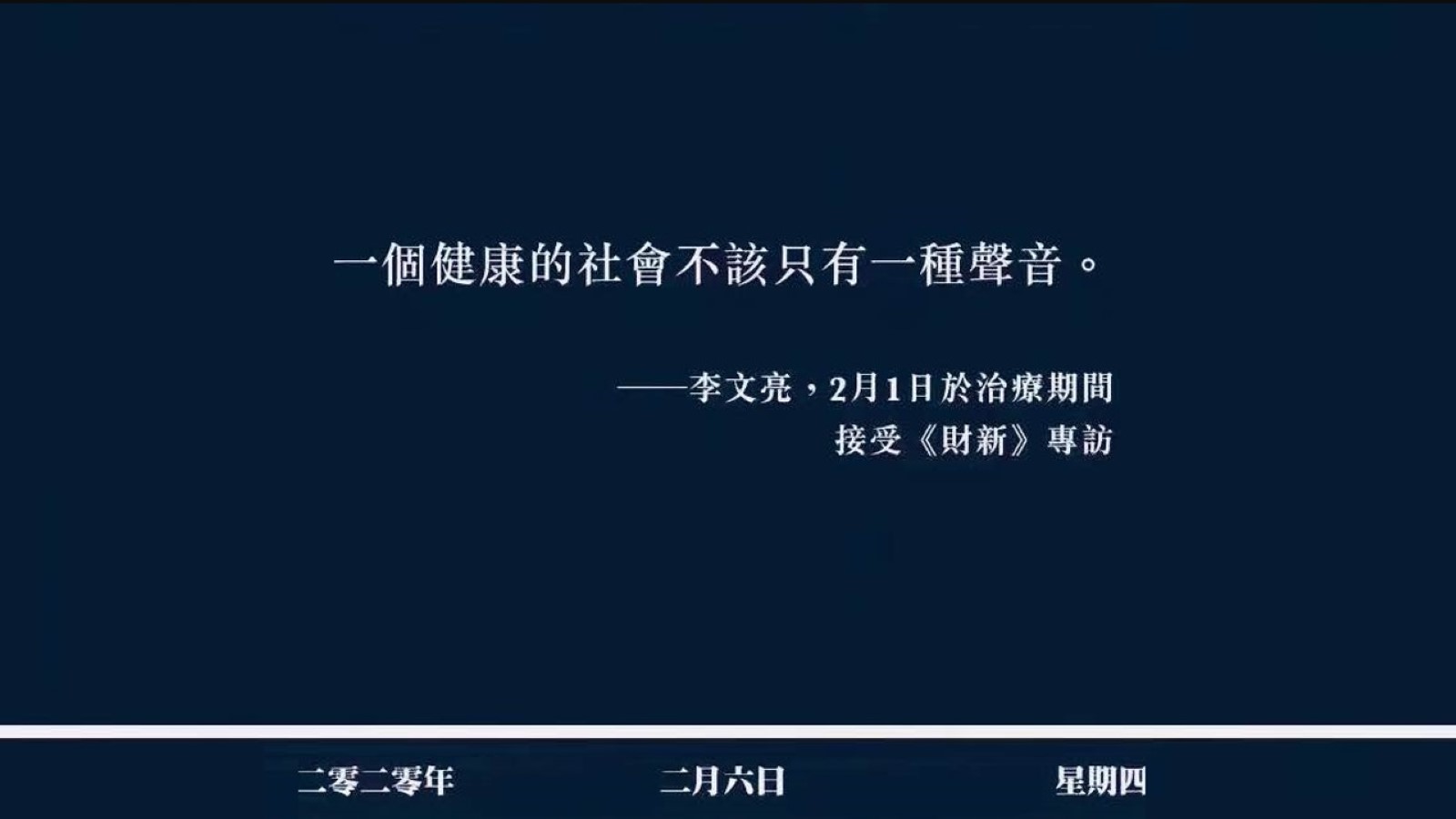 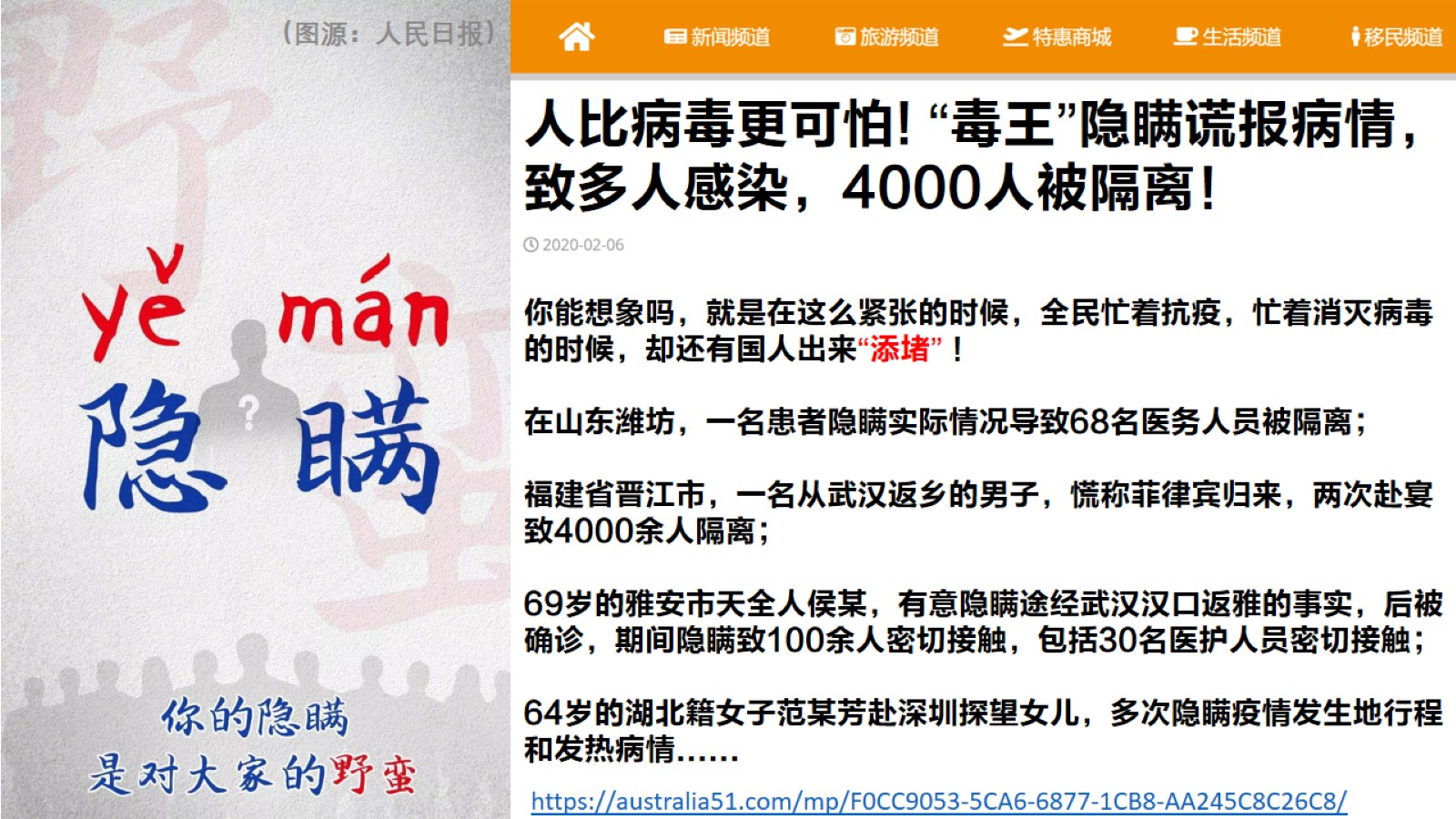 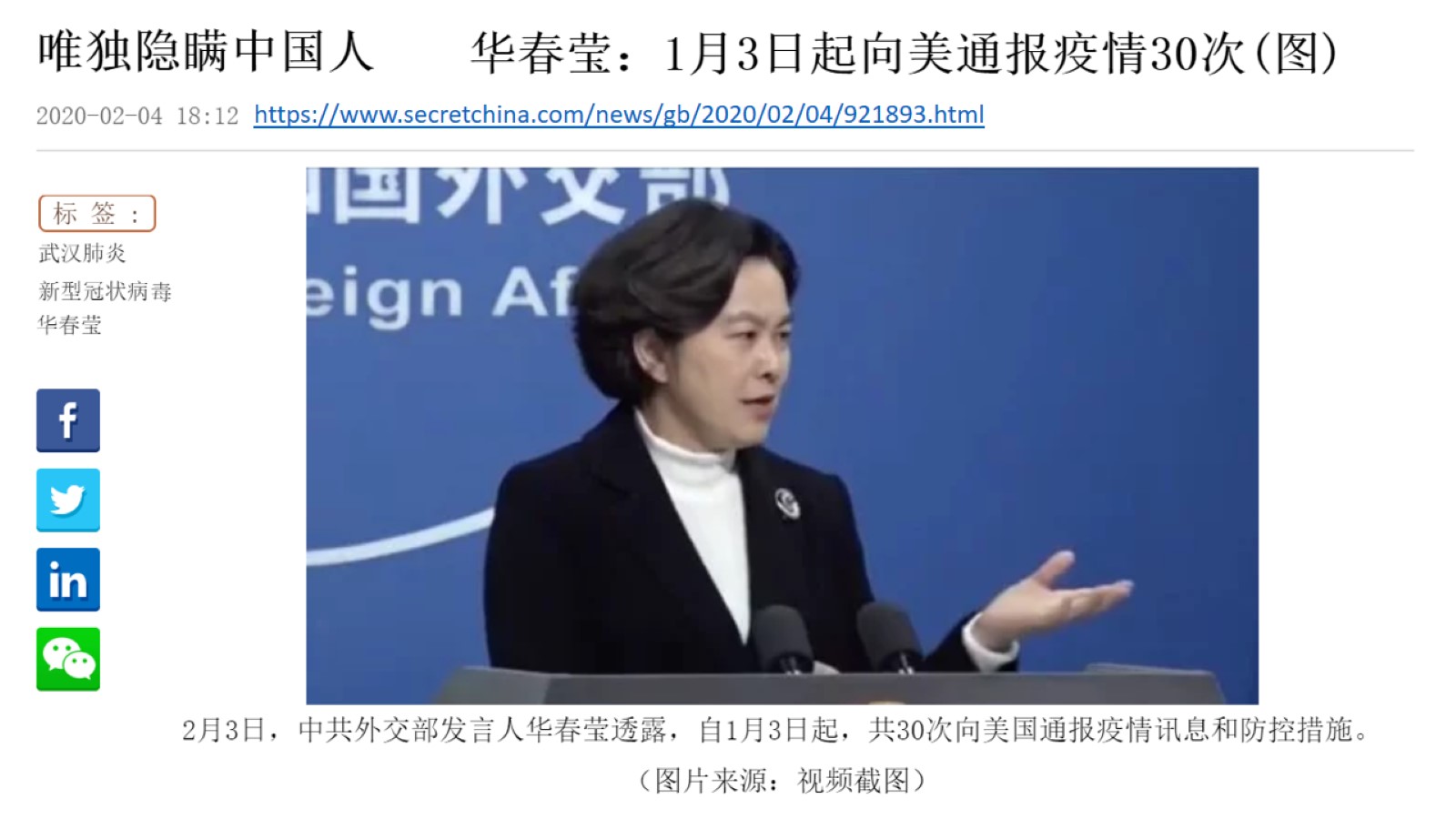 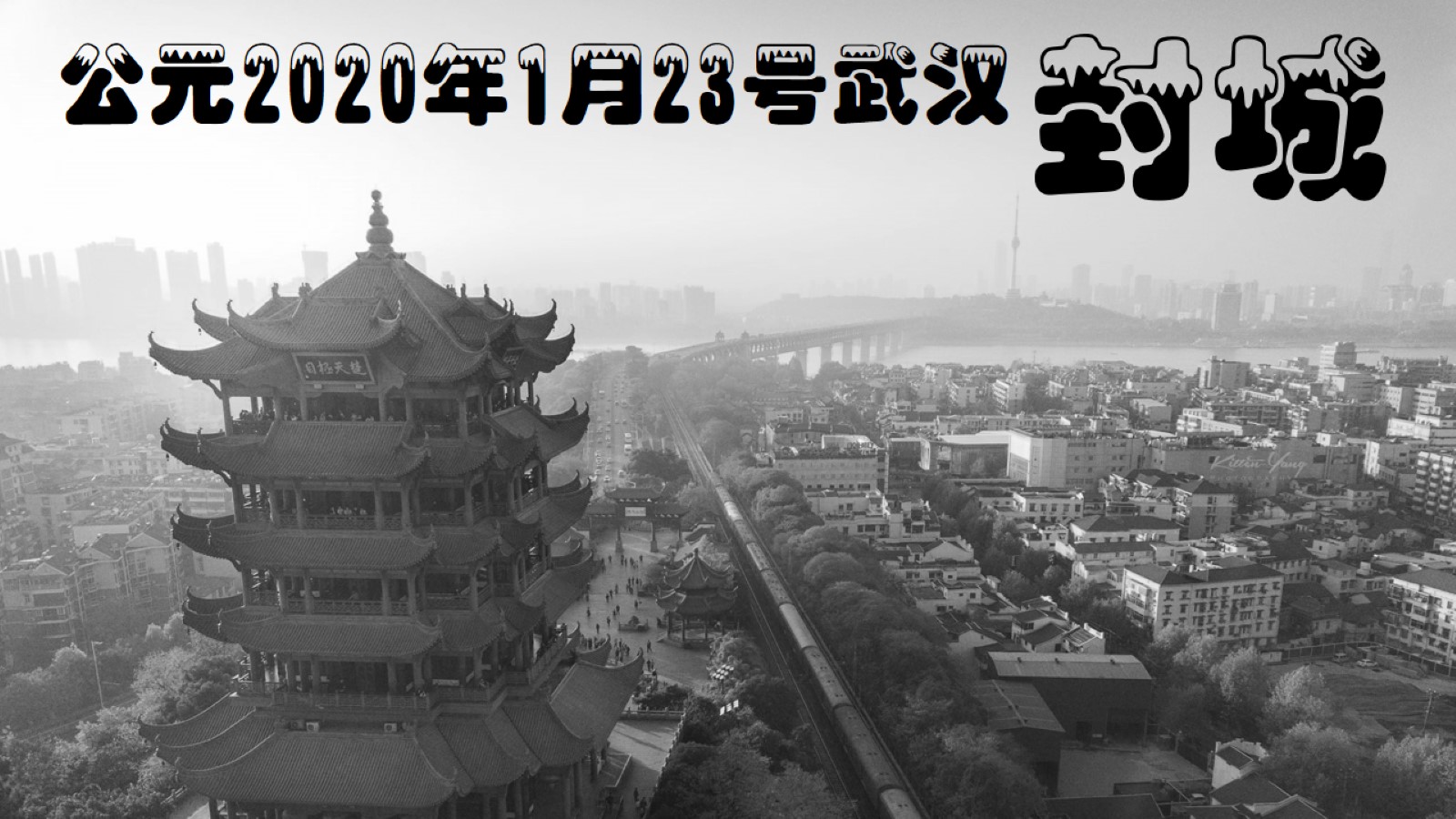 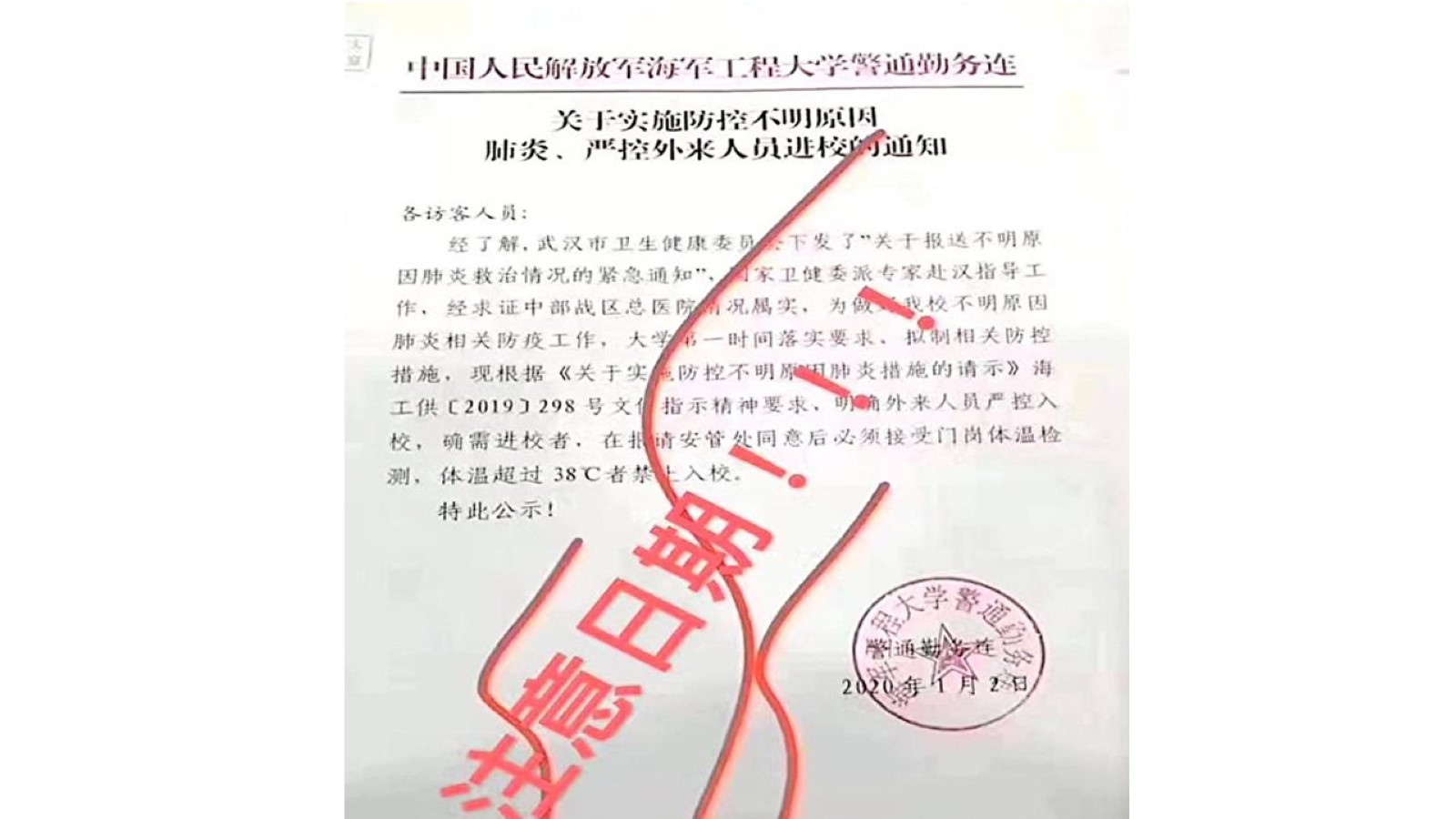 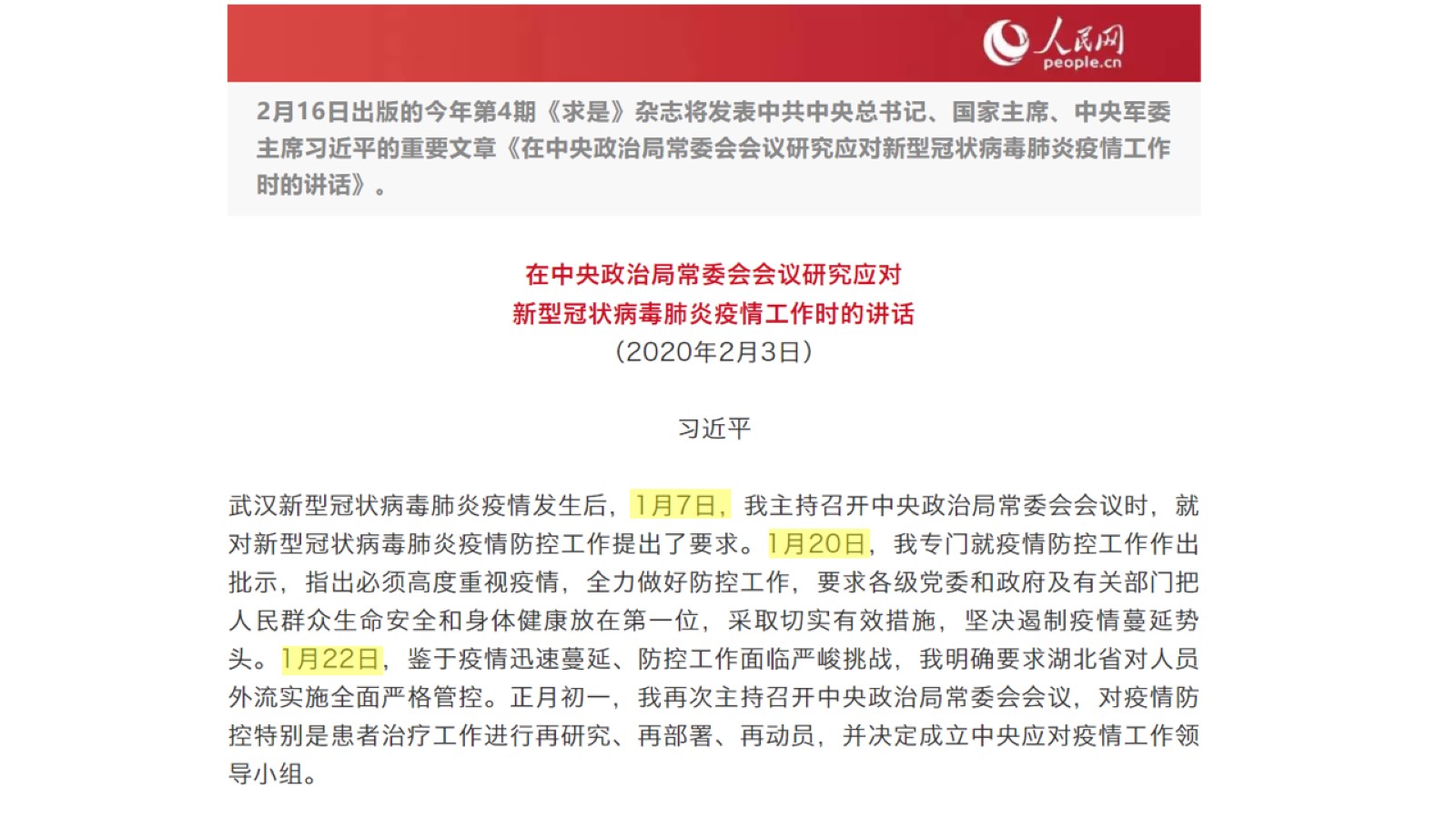 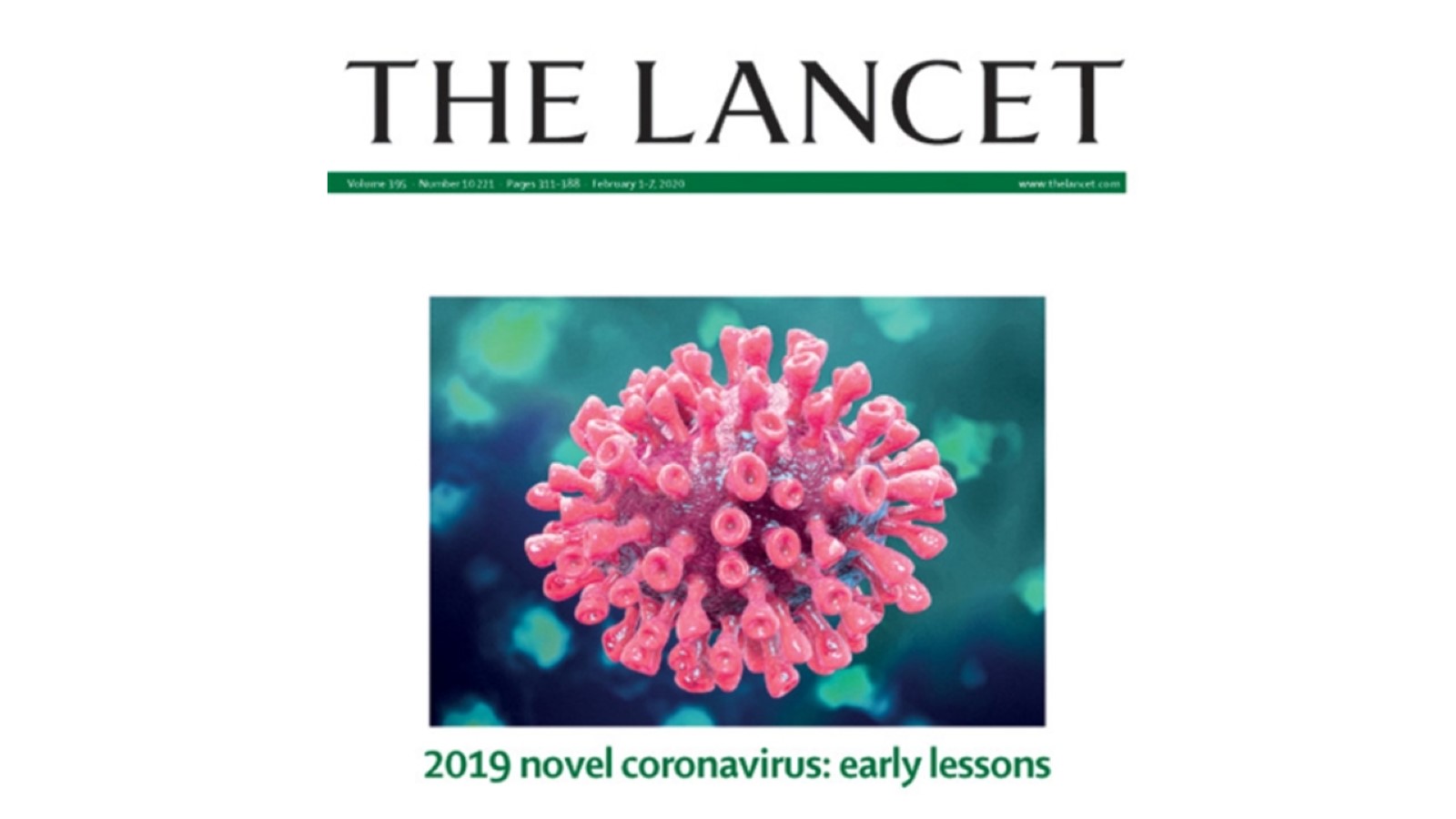 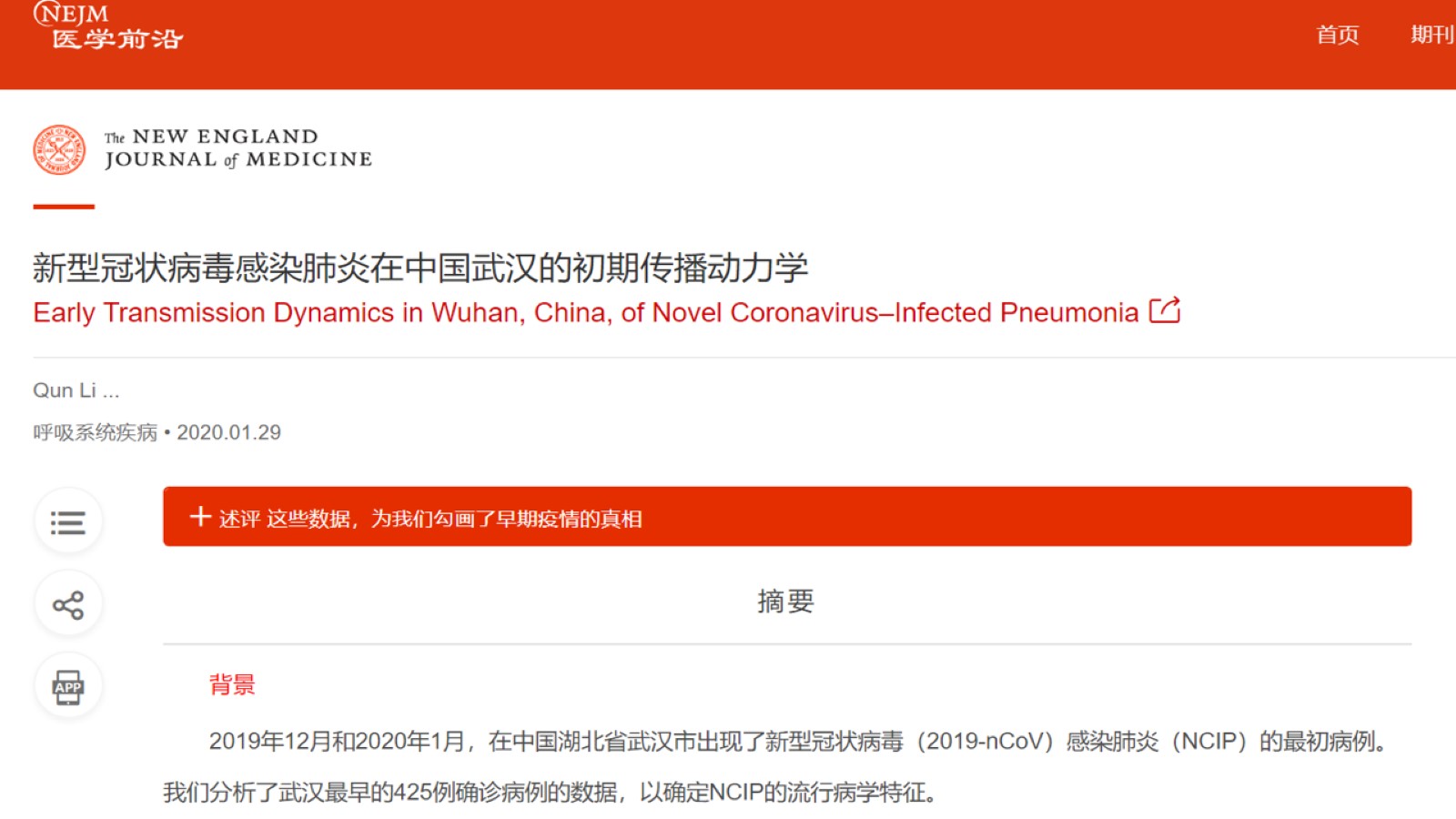 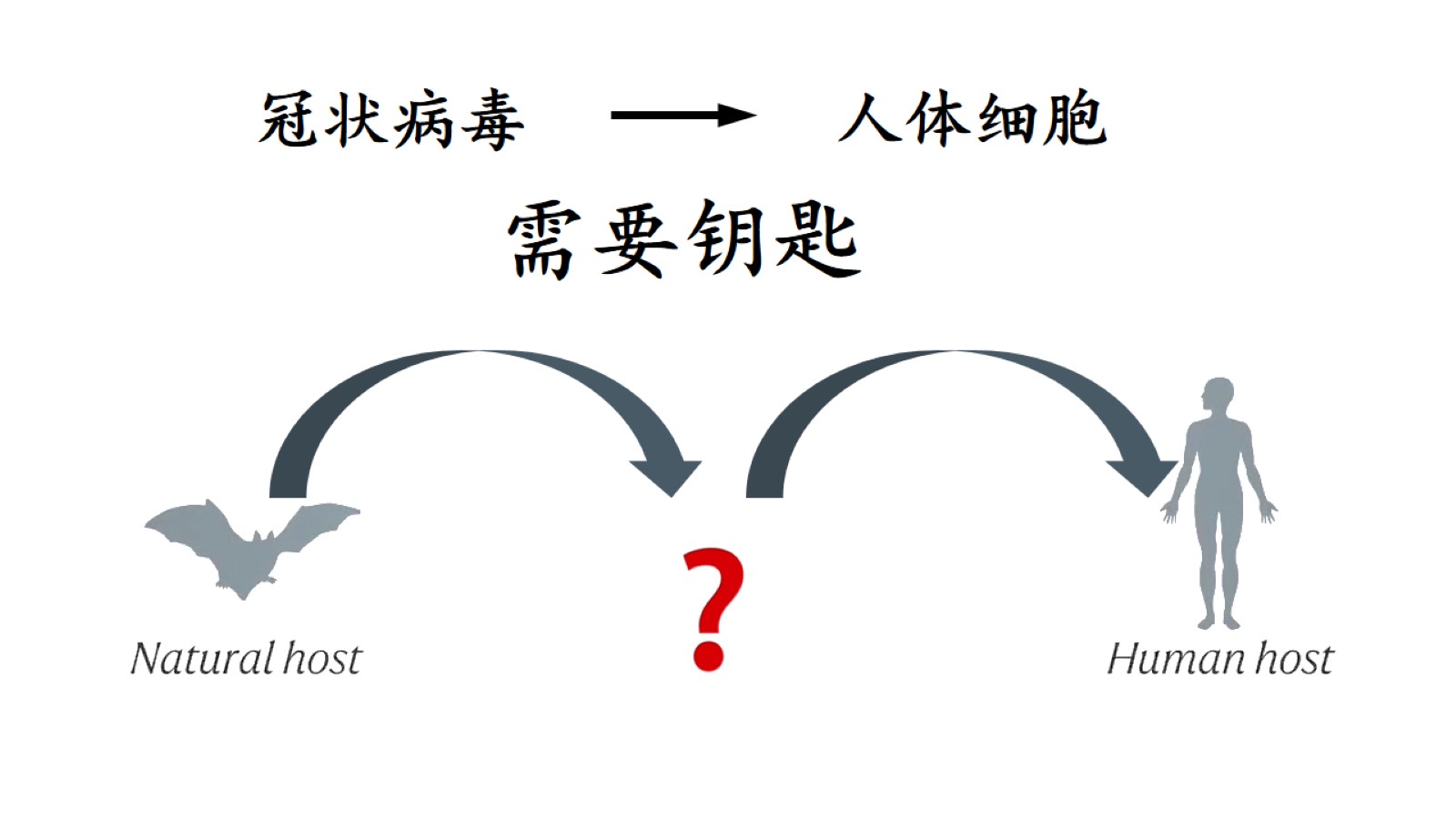 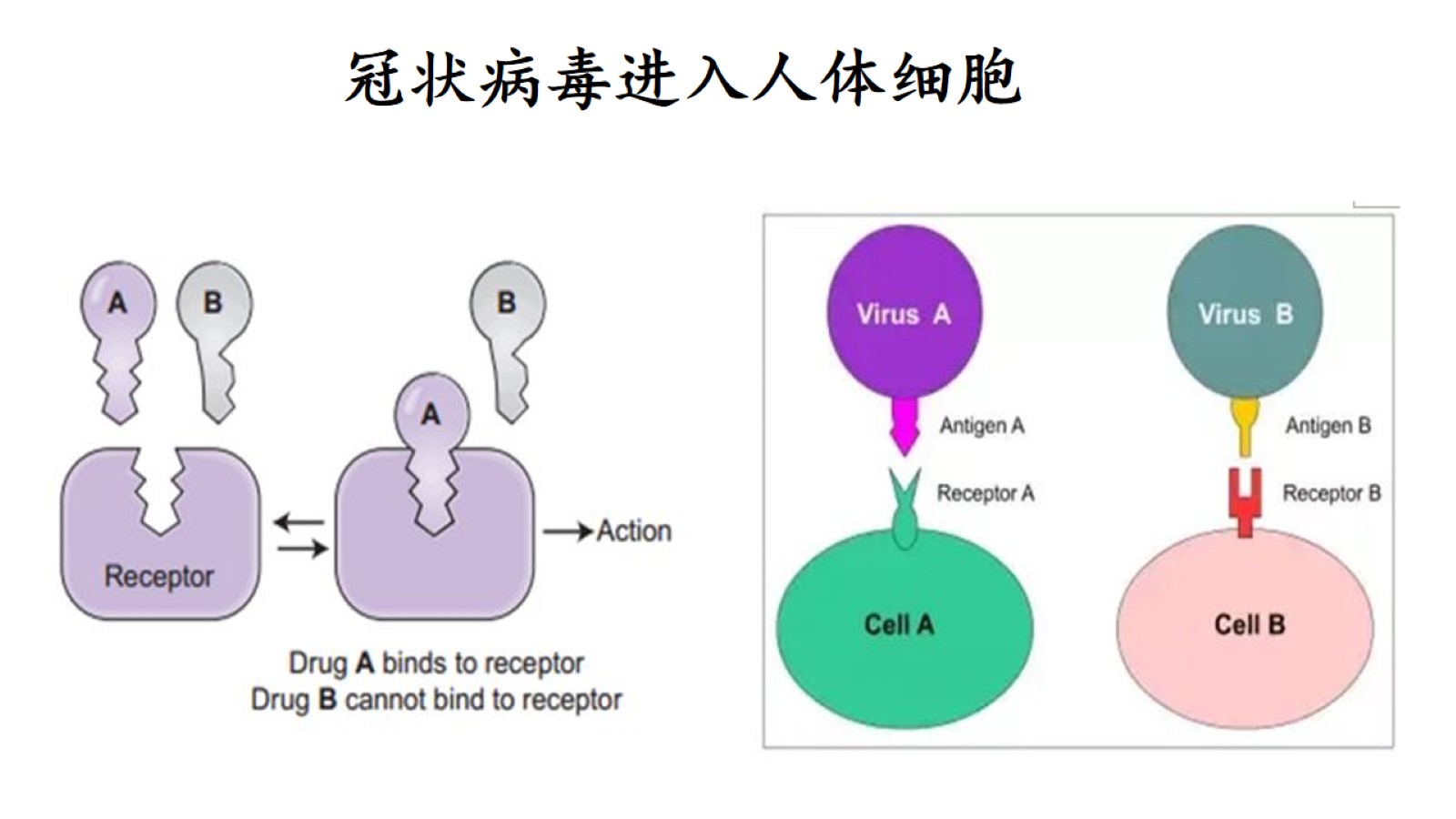 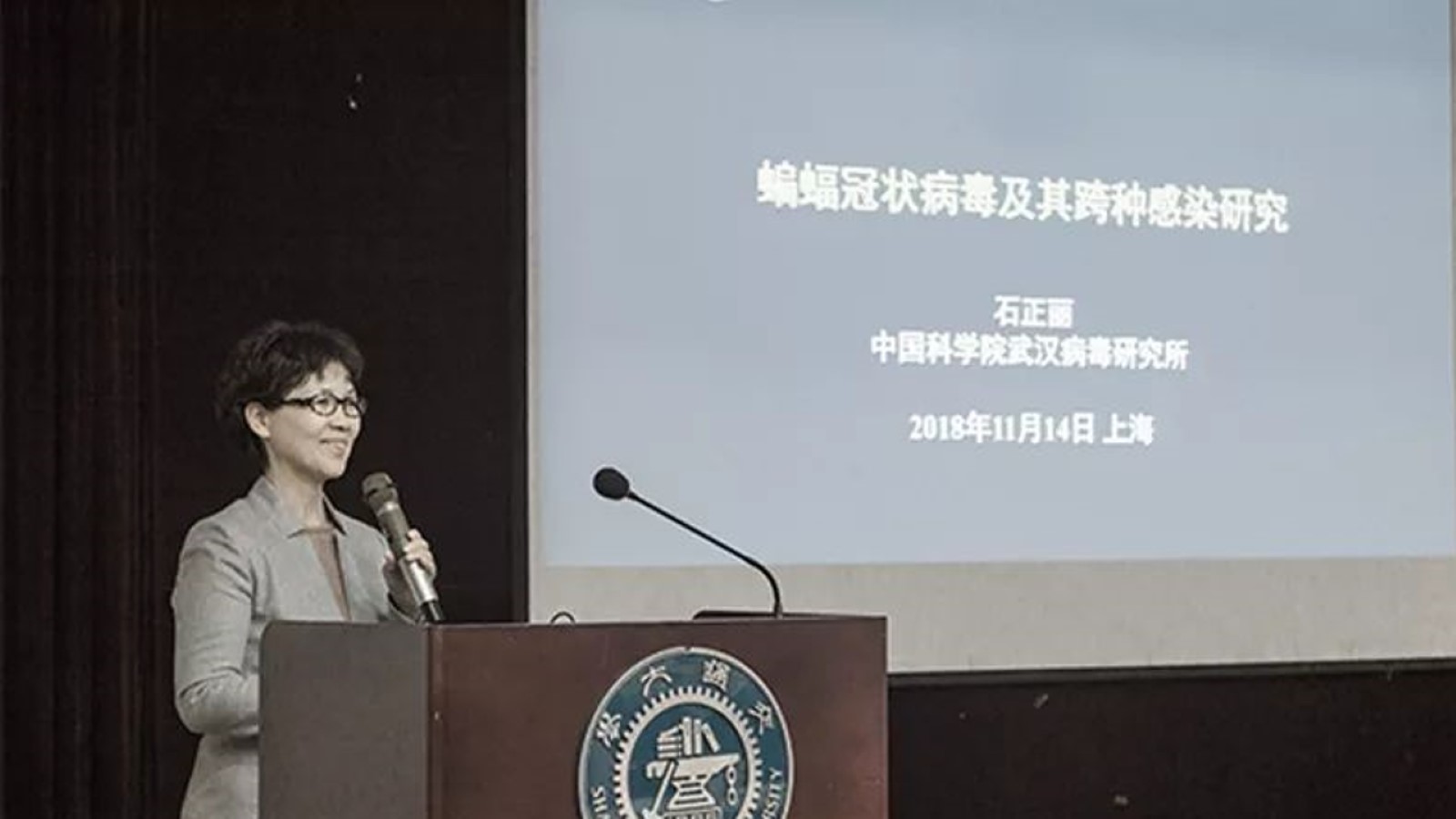 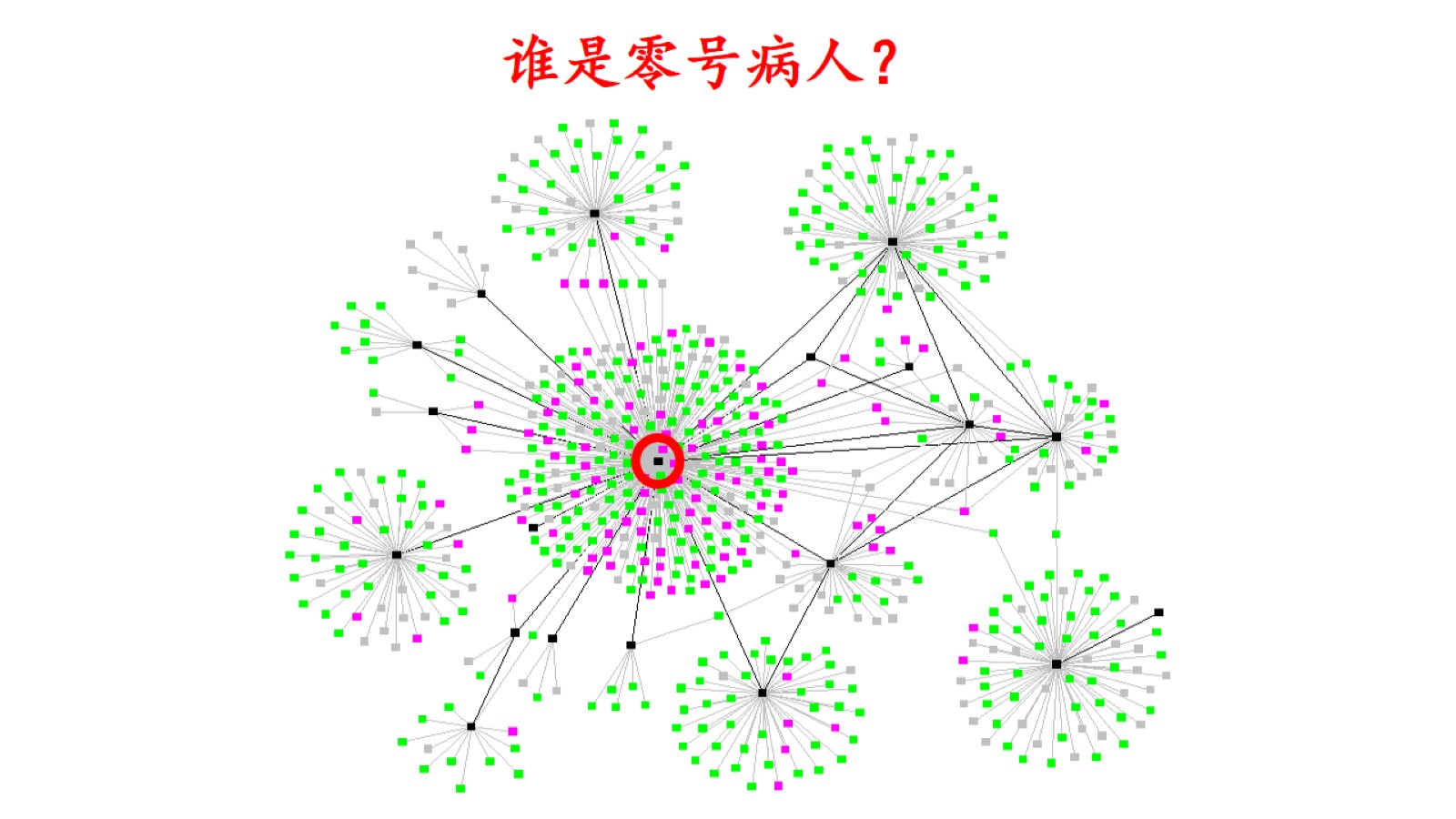 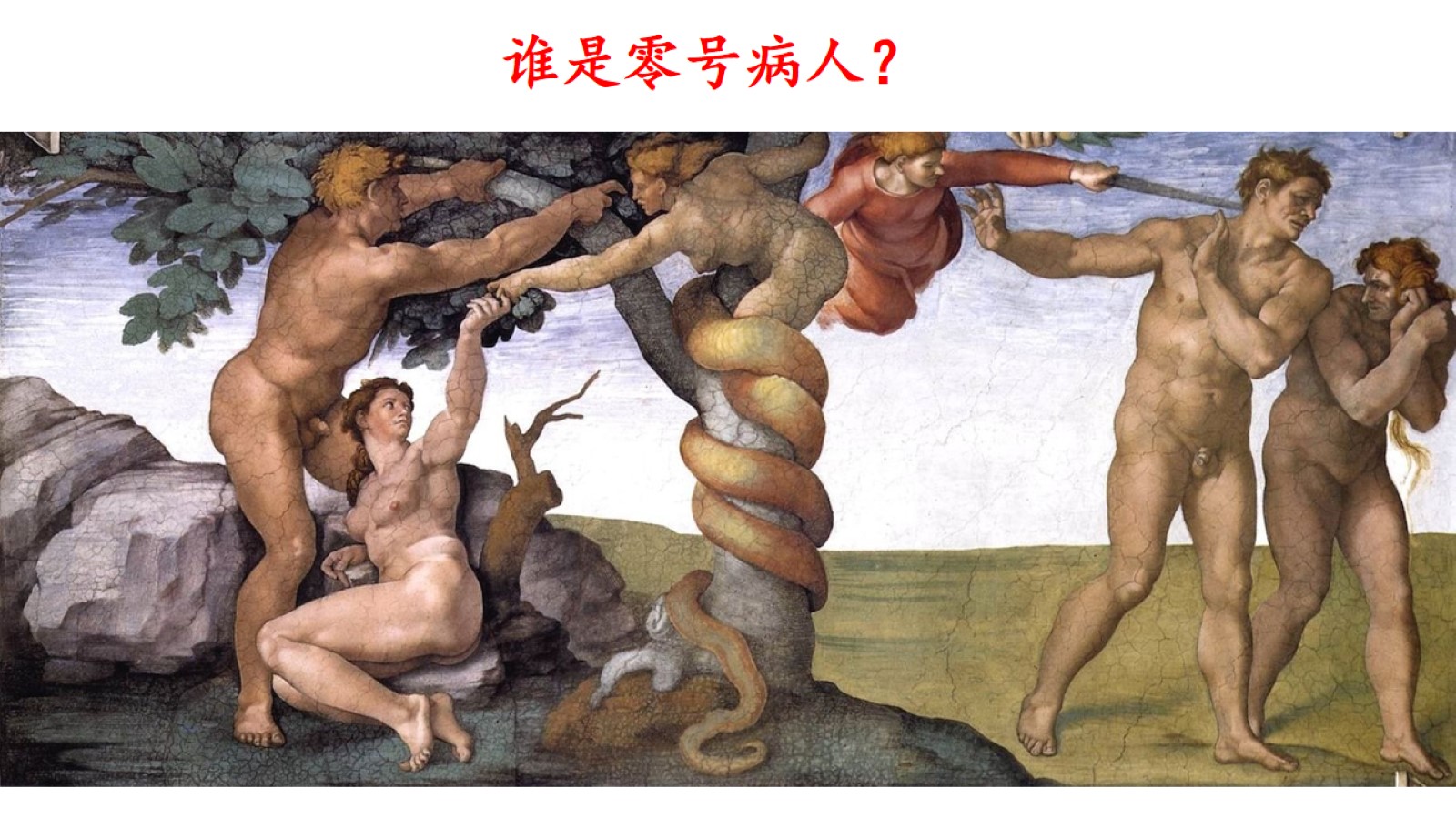 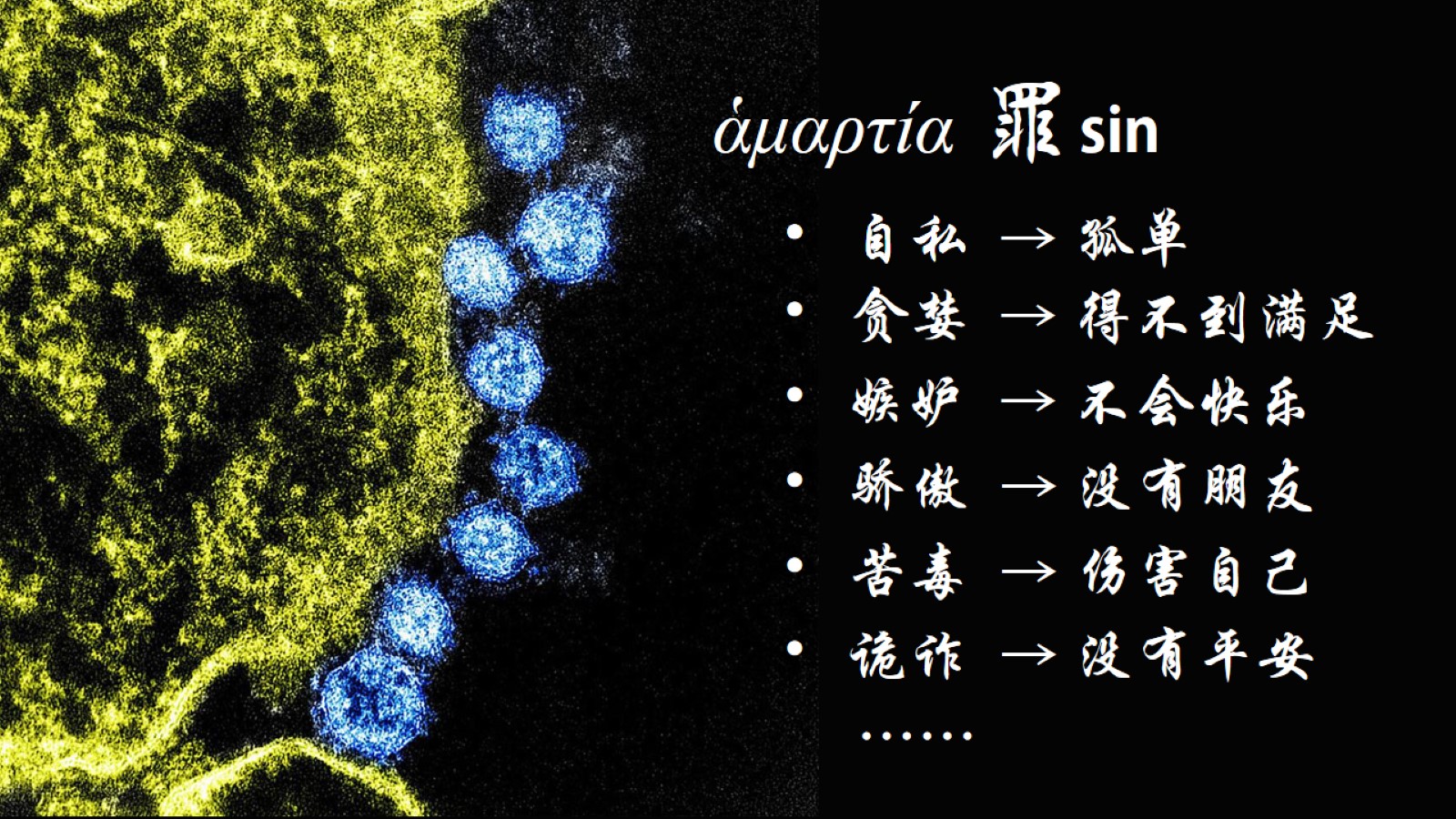 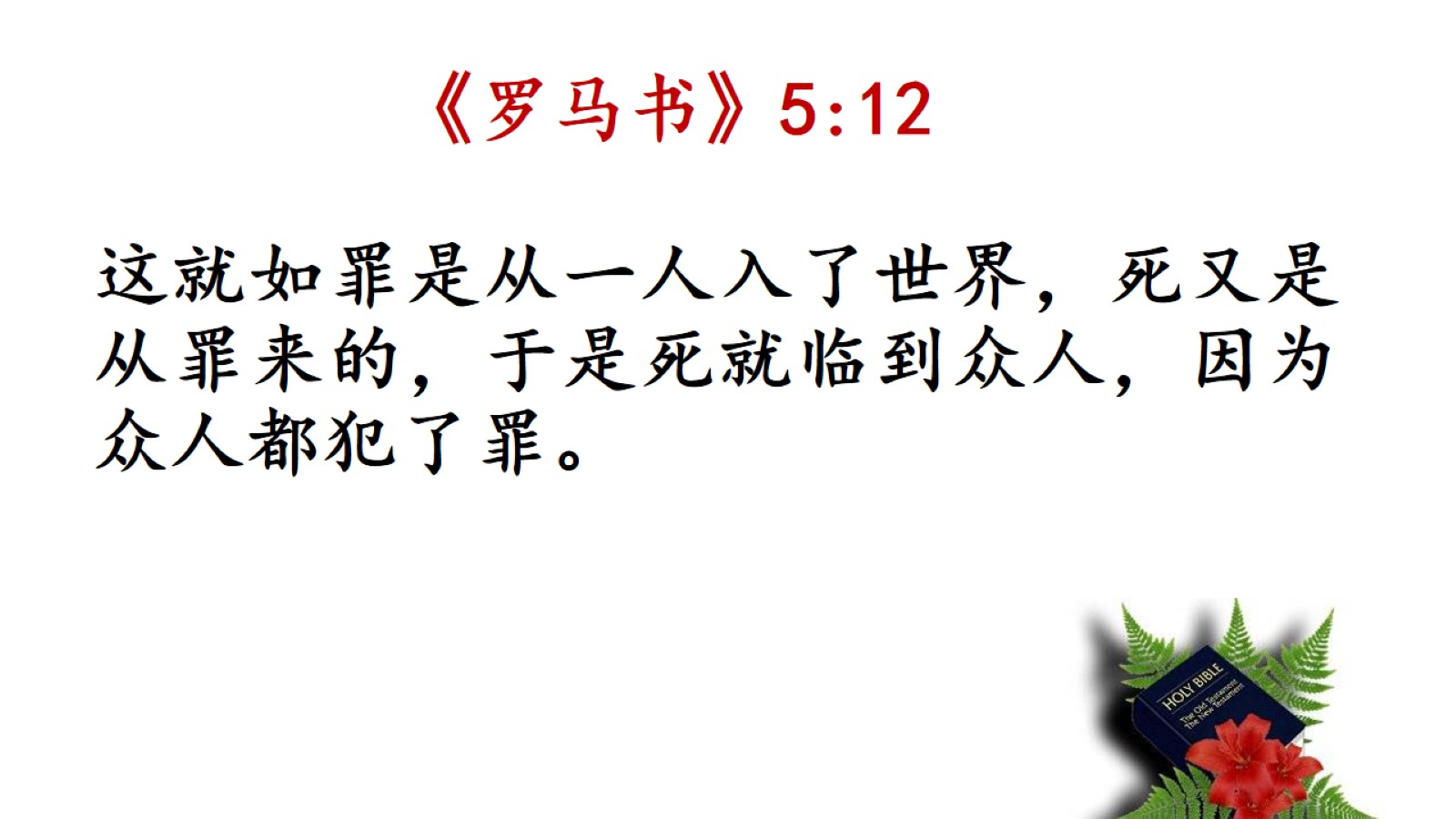 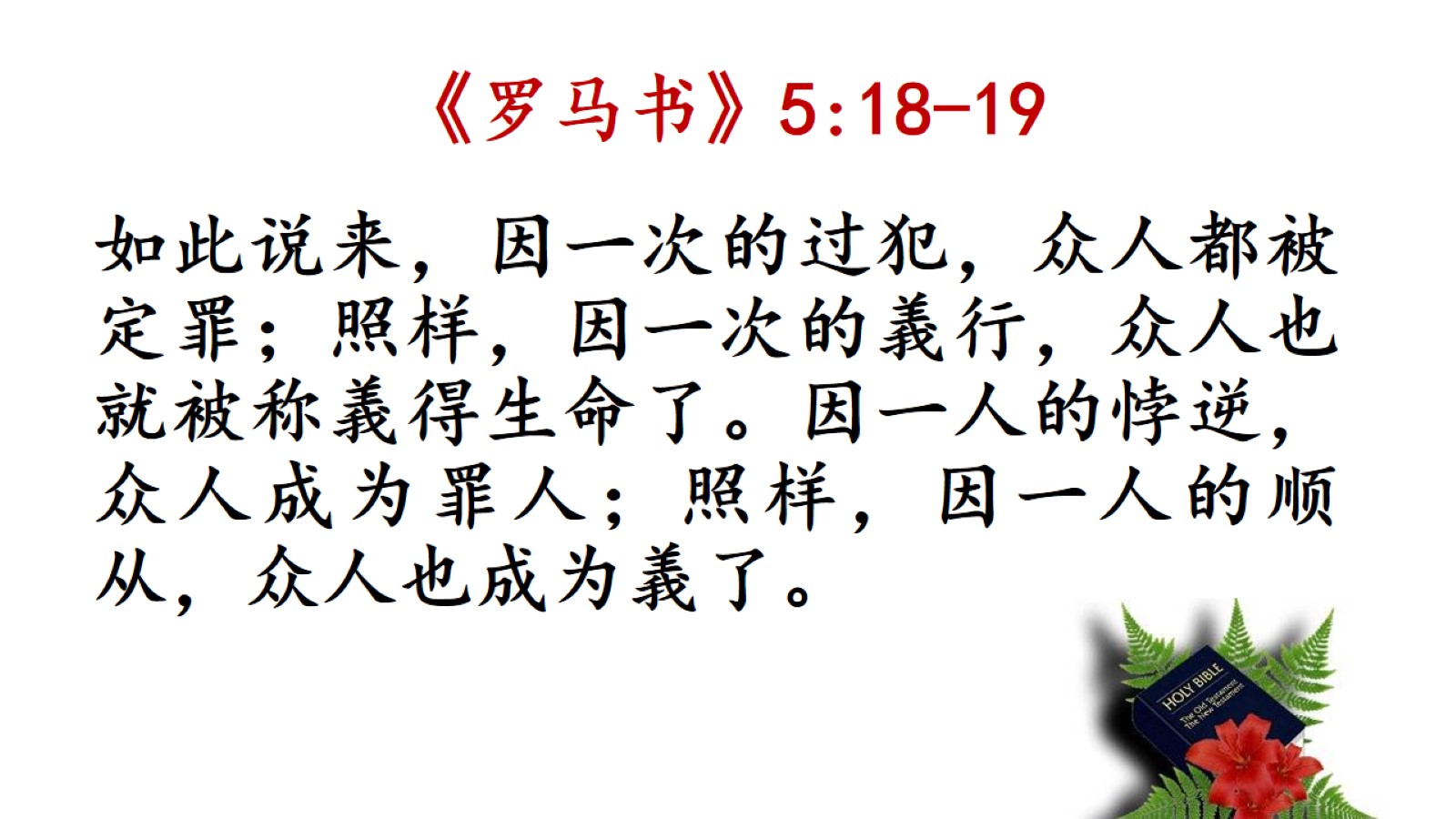 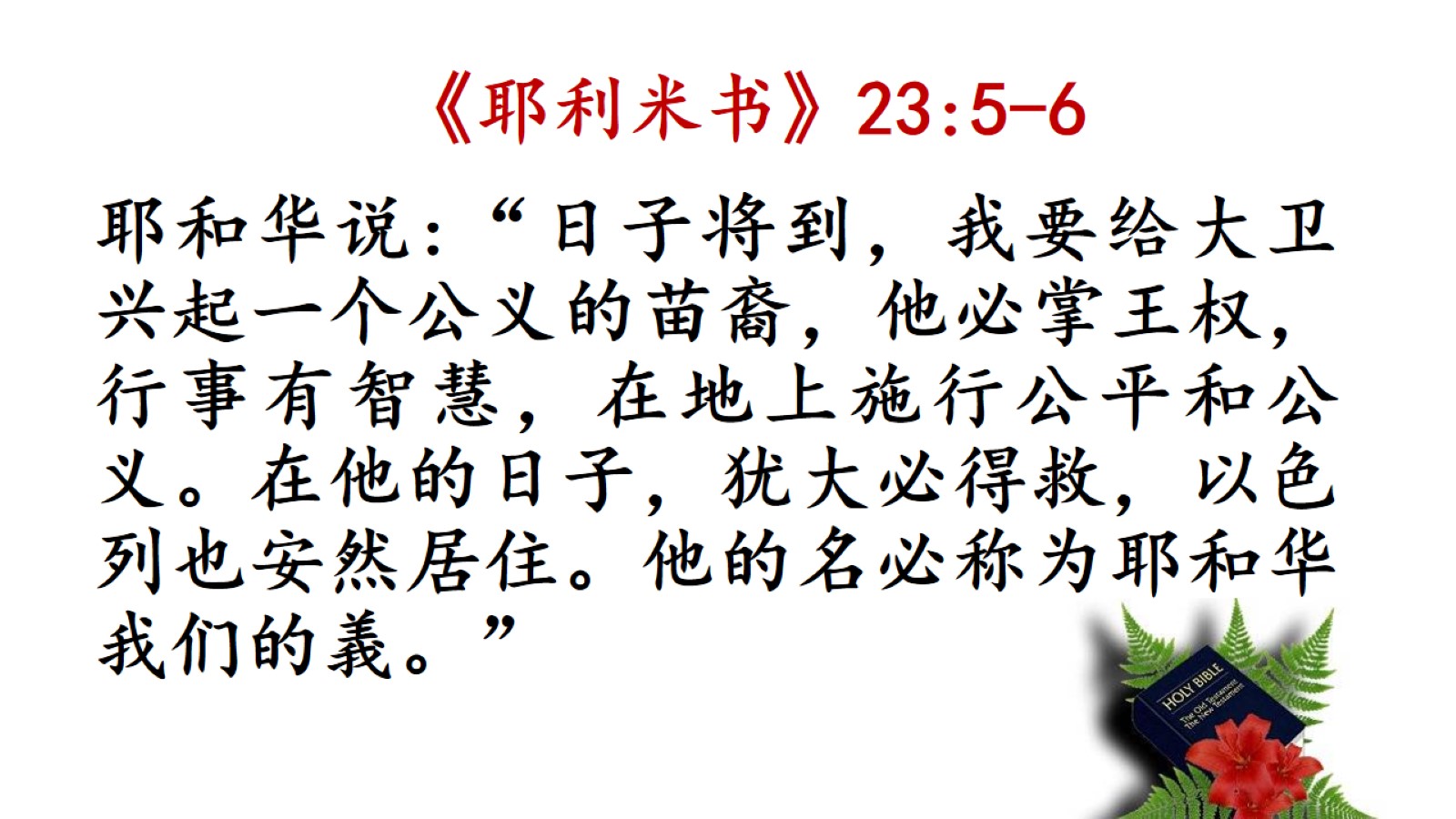 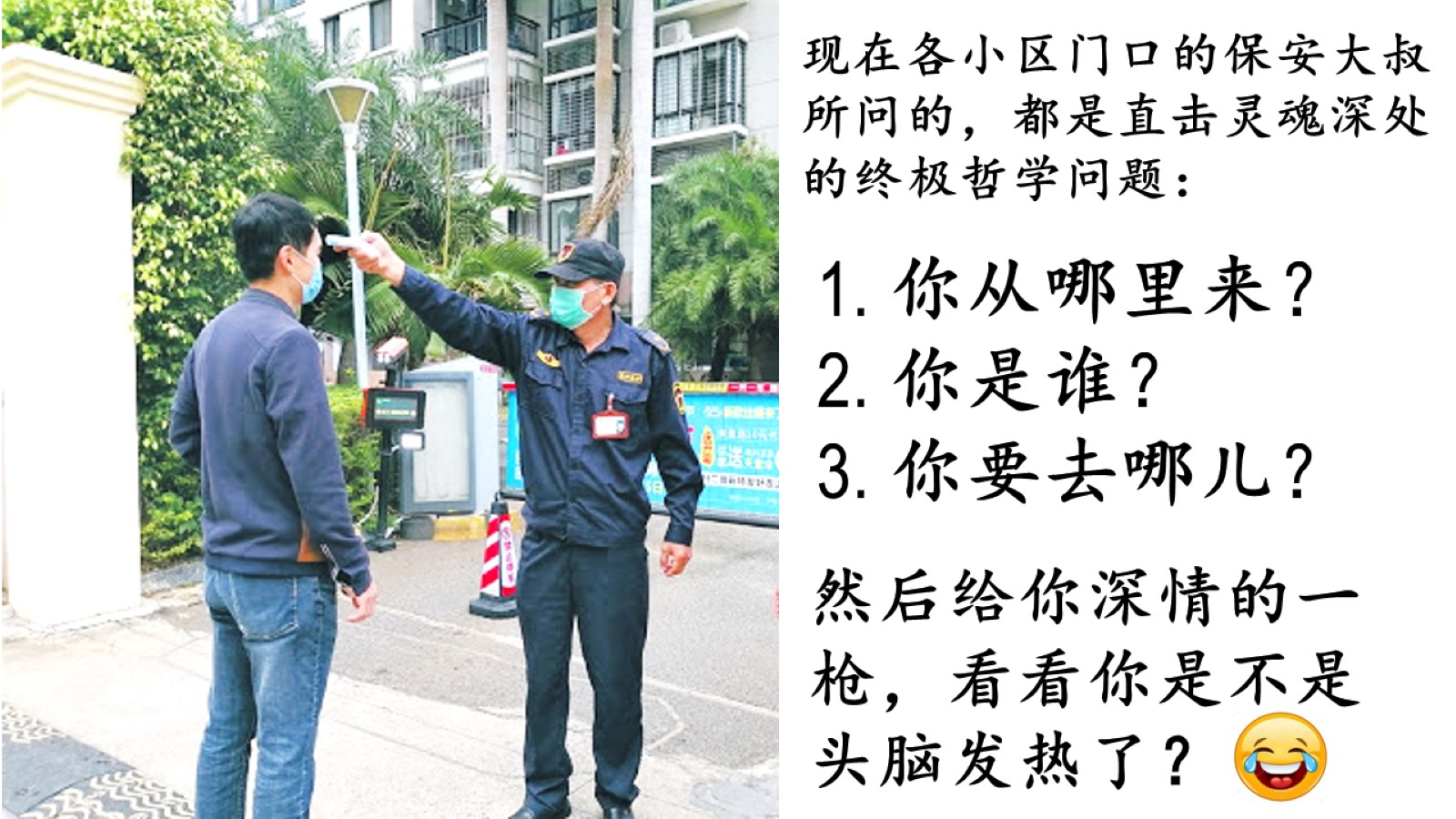 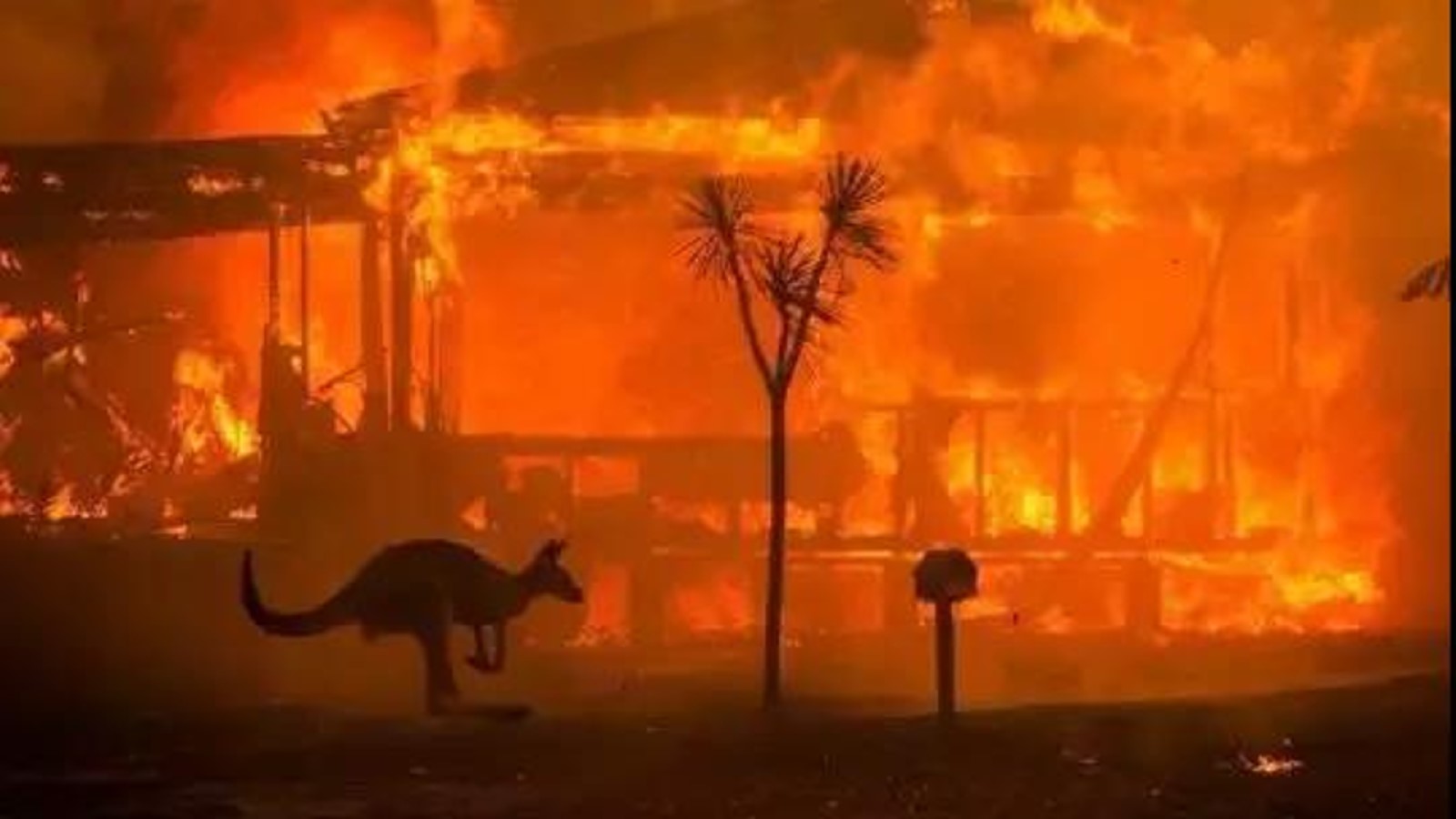 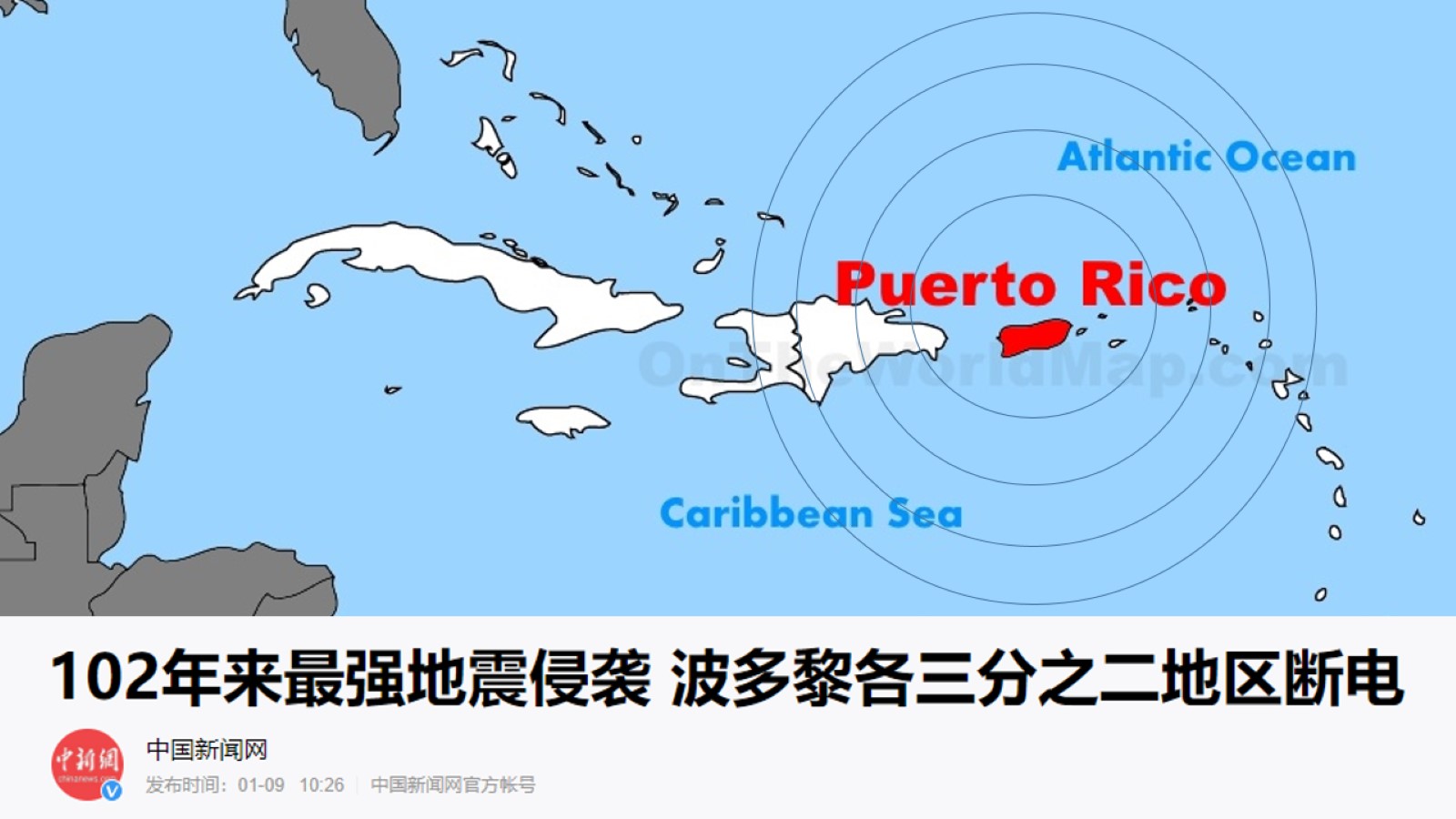 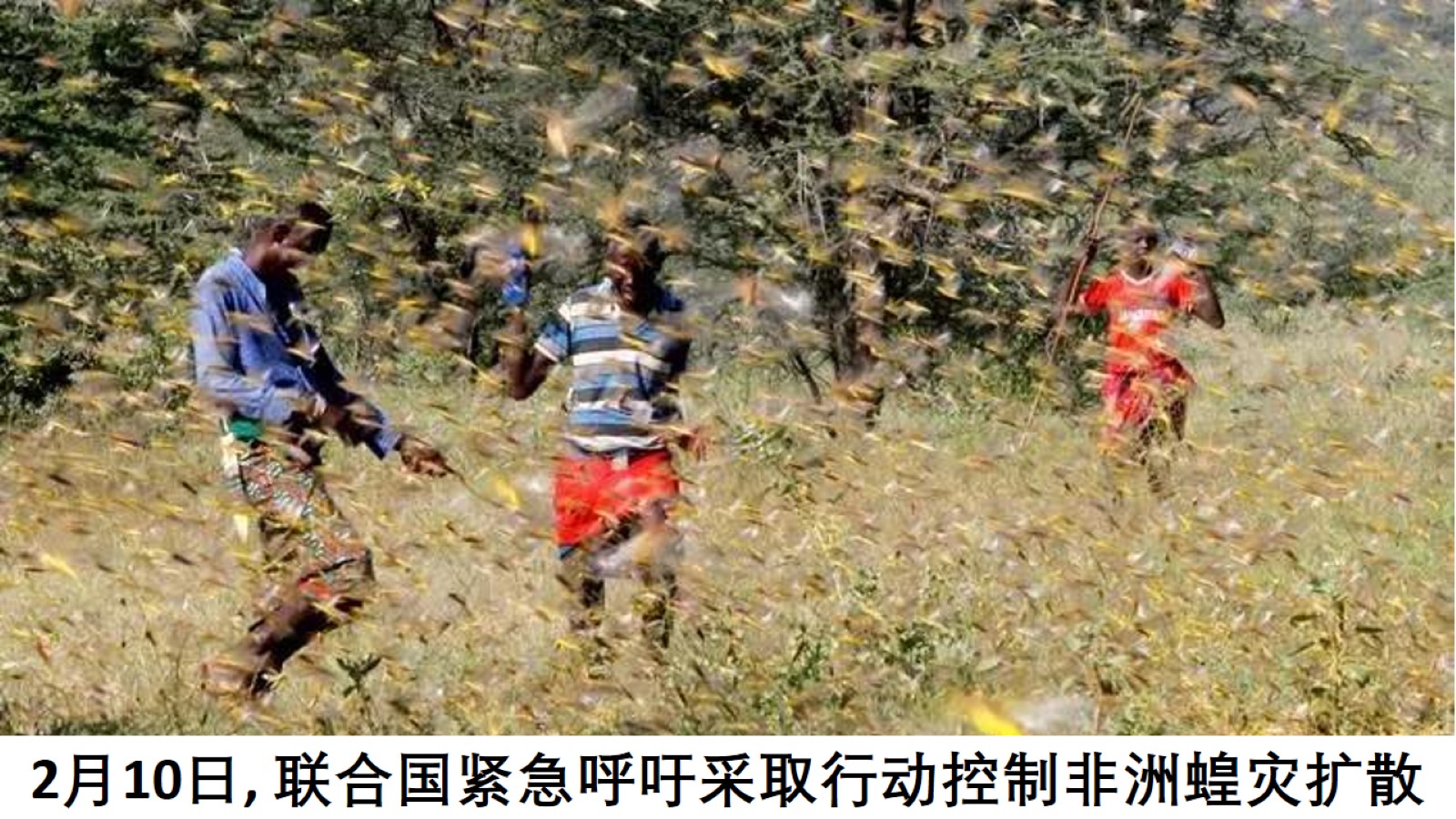 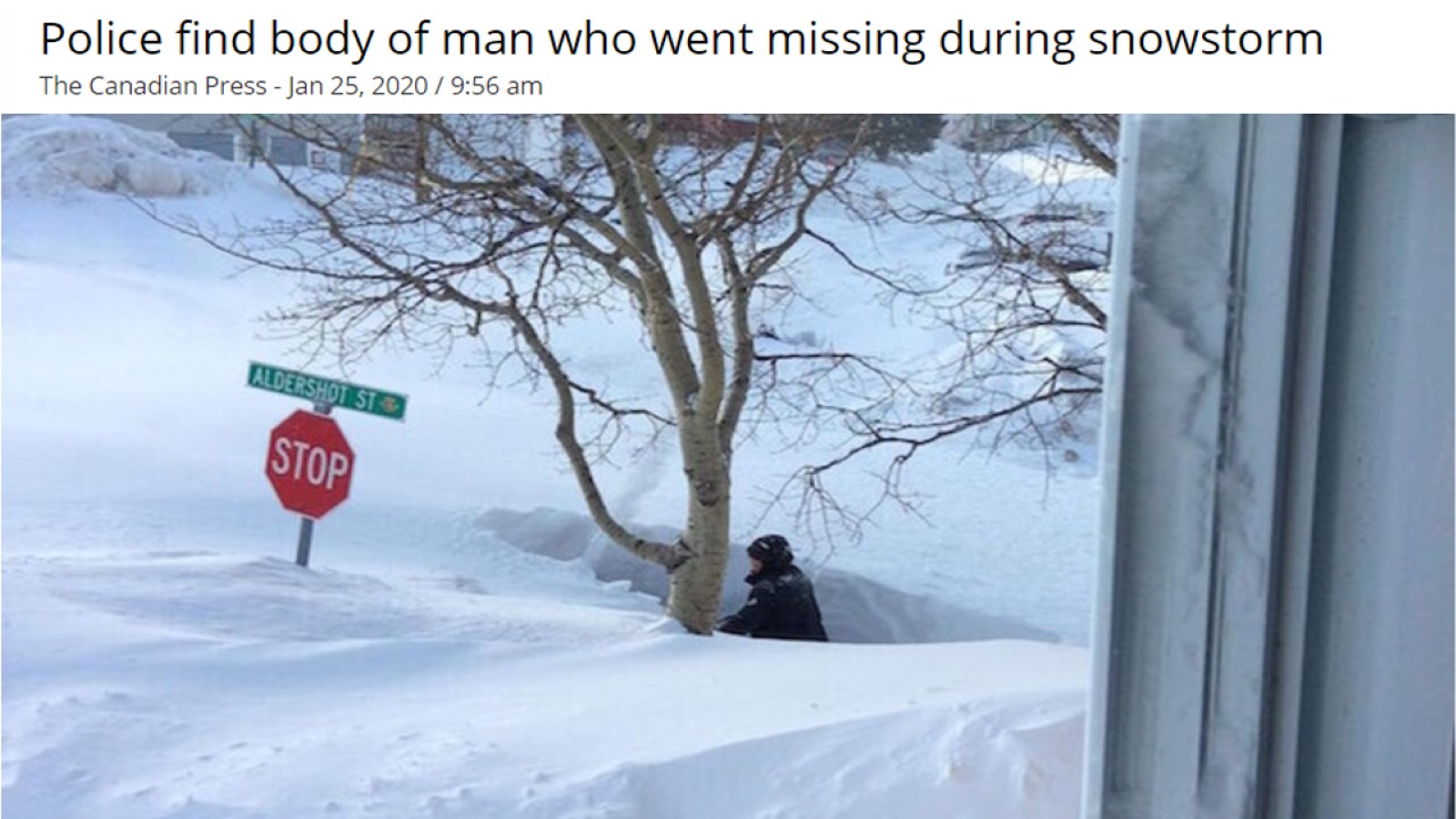 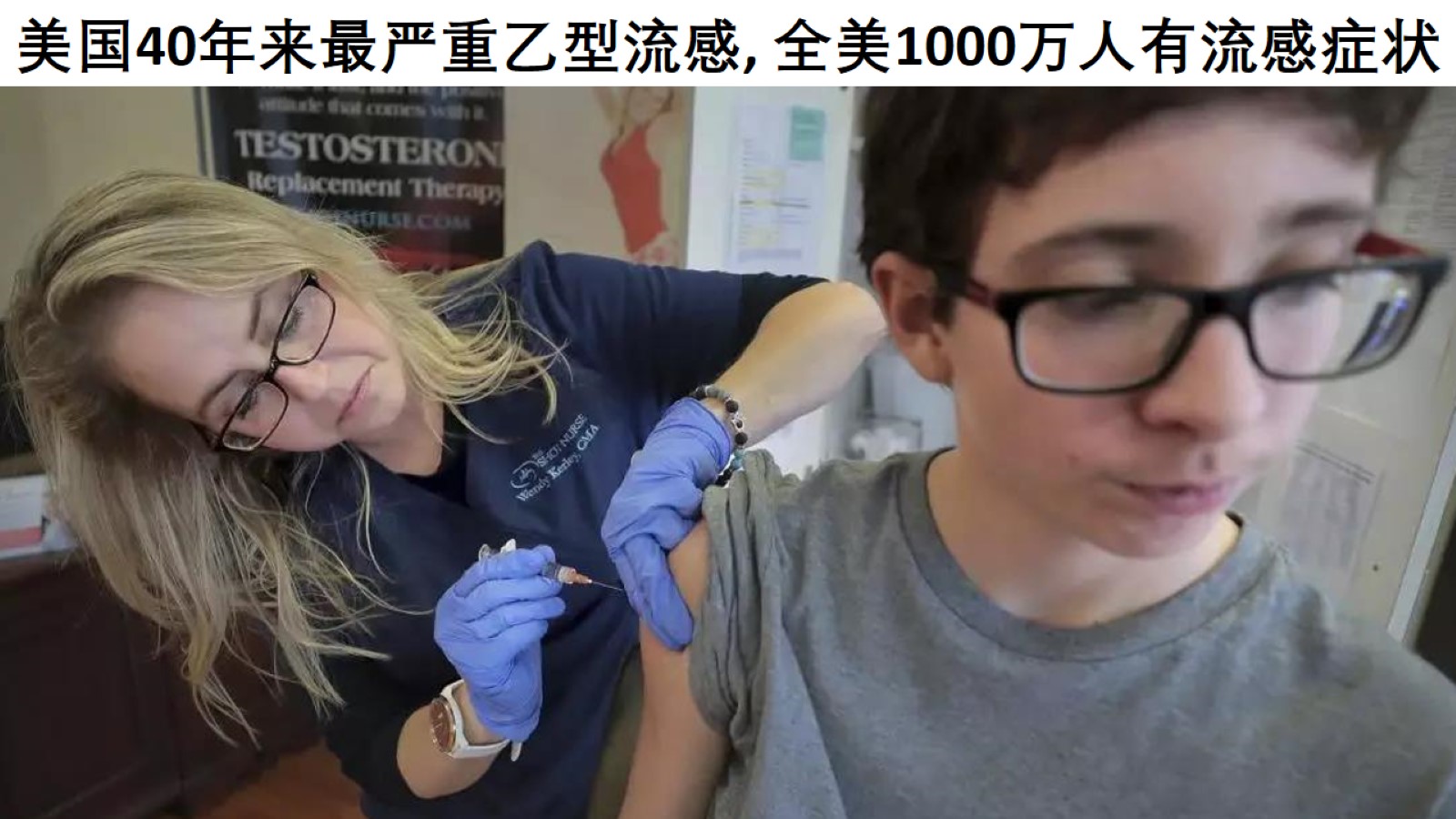 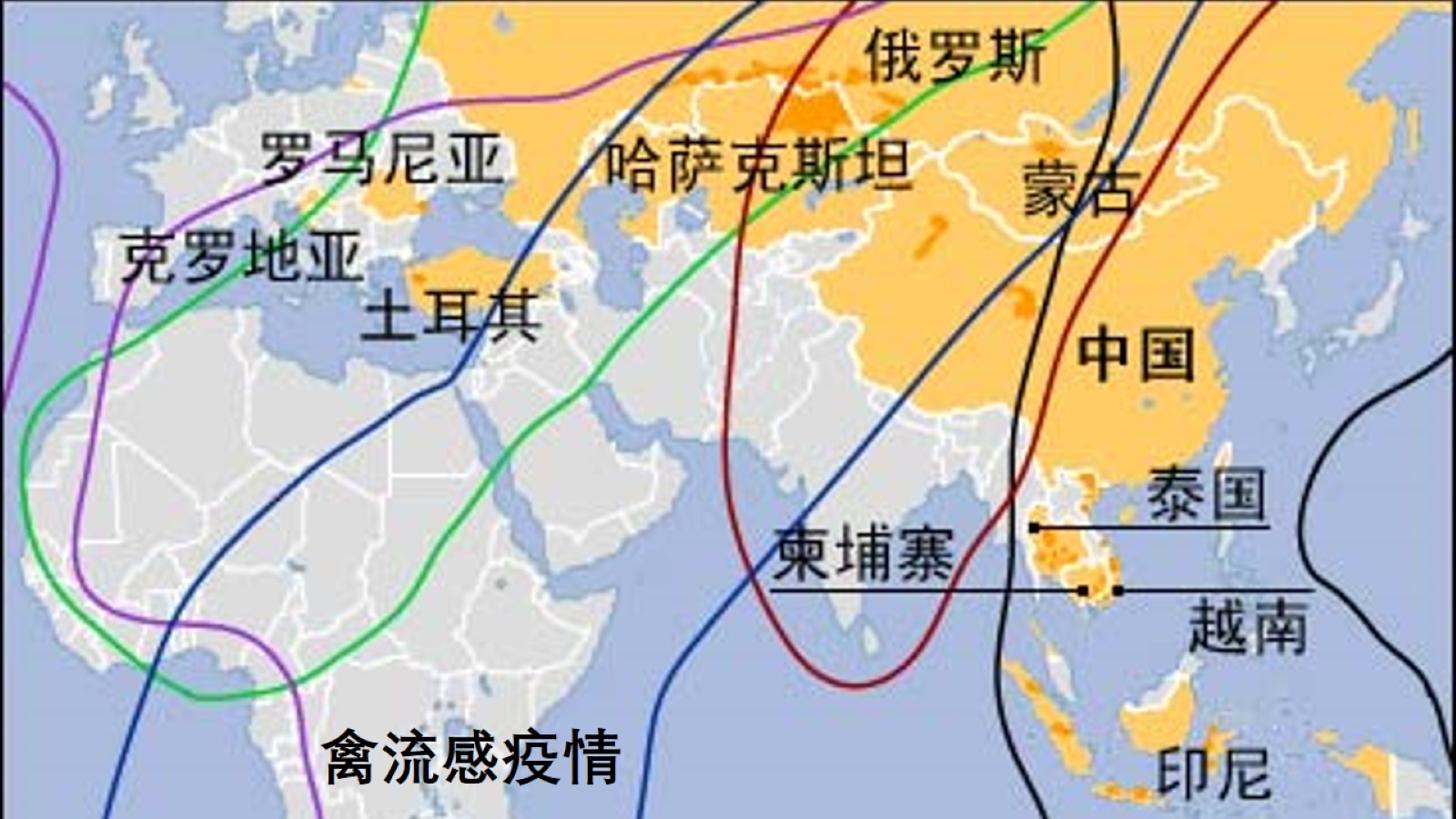 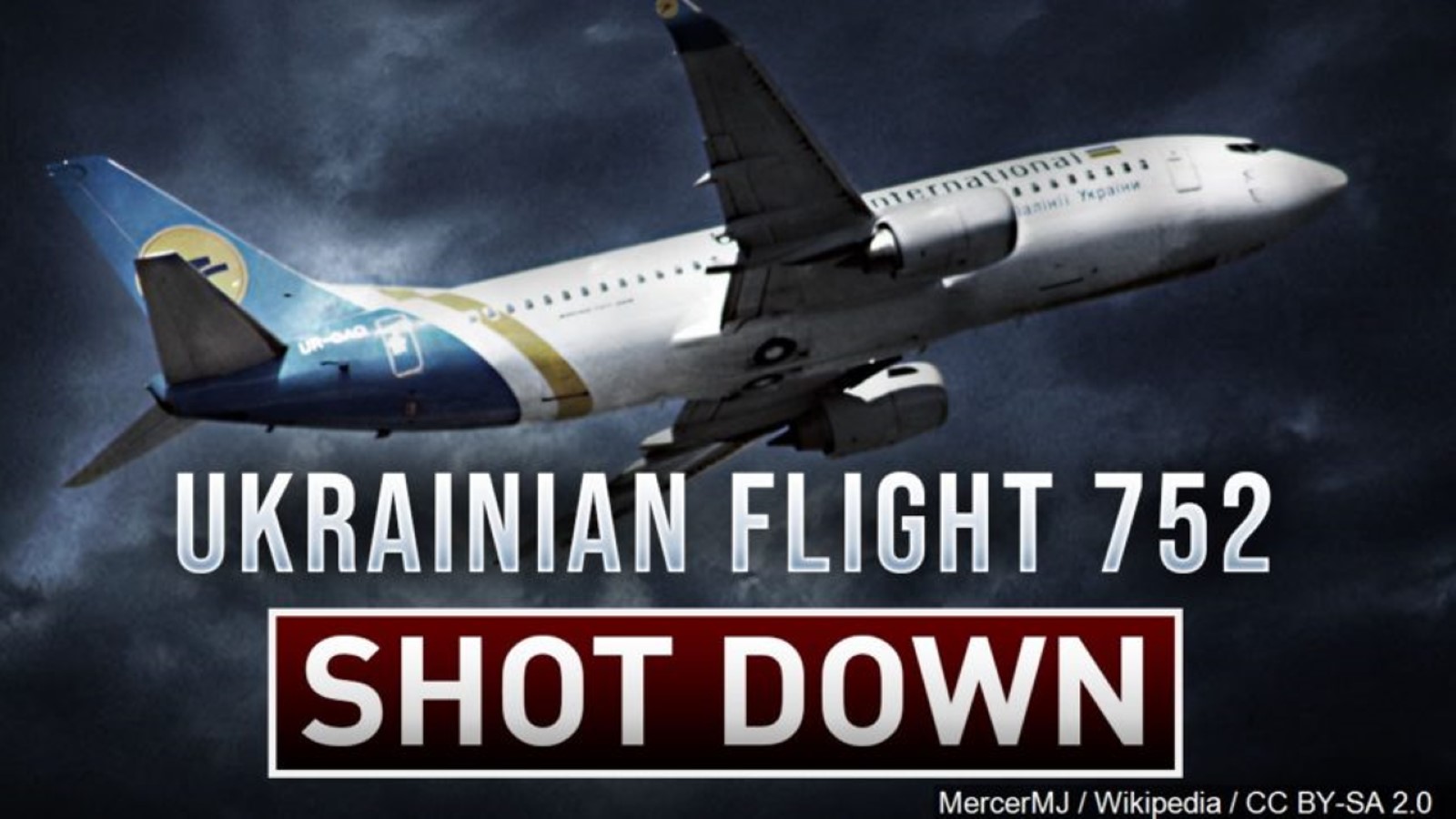 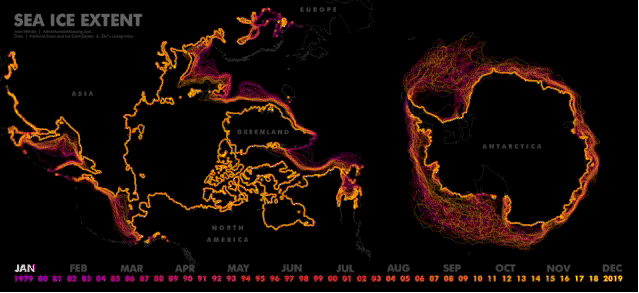 南北极冰川加速融化, 引发极端气候事件, 侵淹沿海陆地。
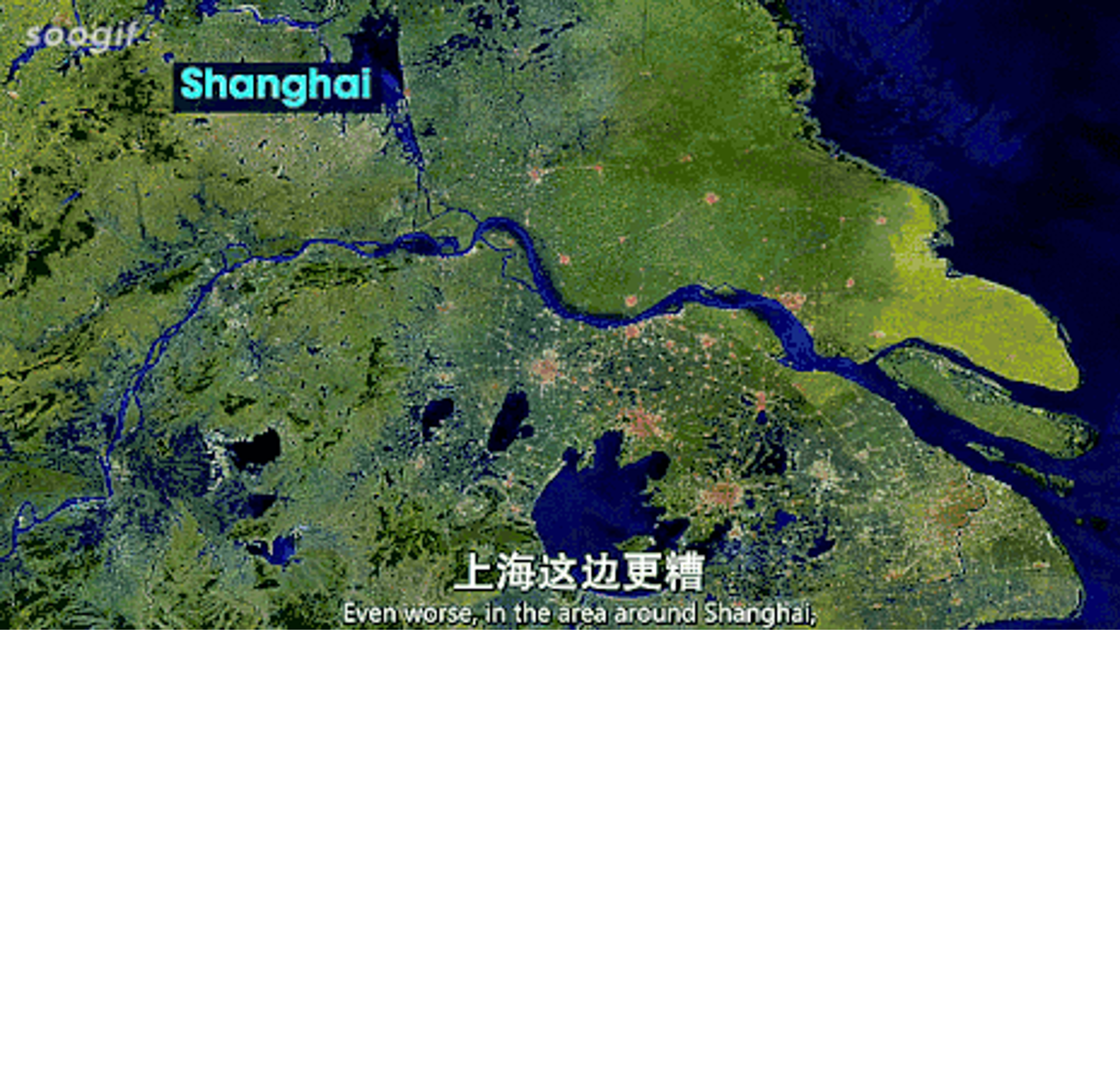 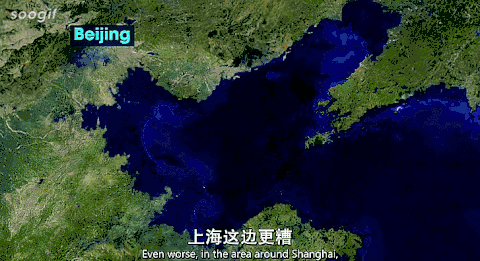 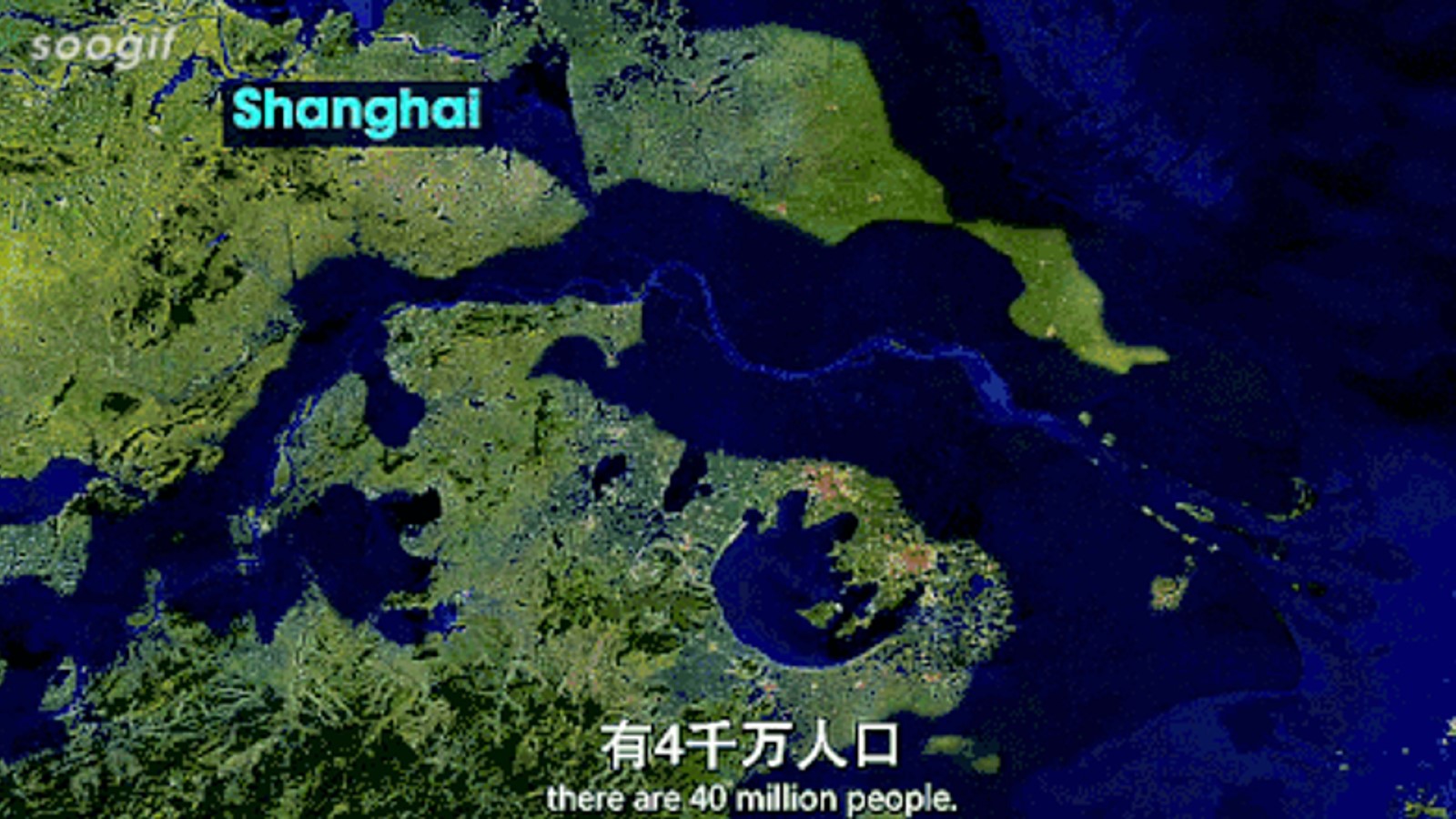 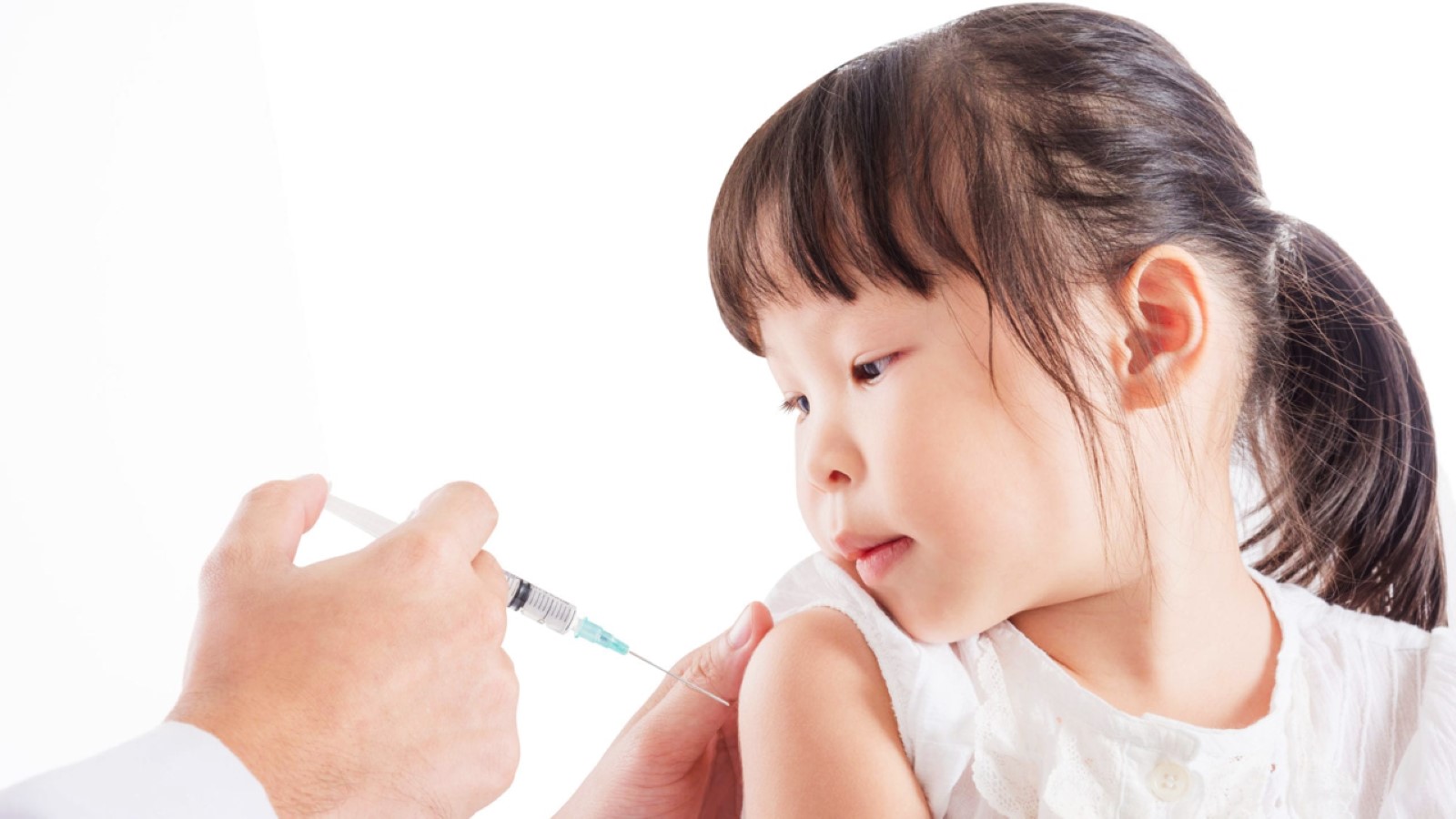 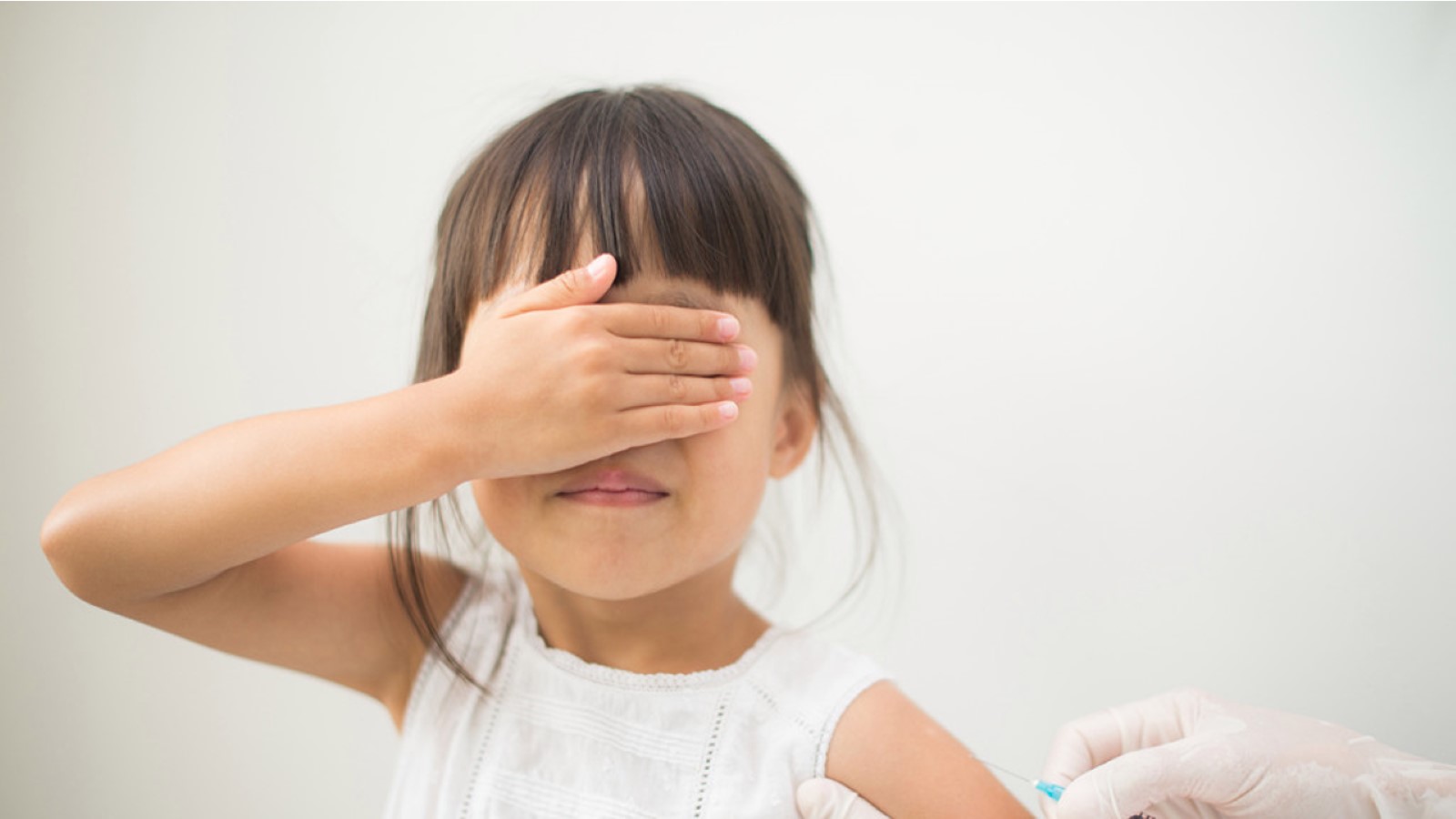 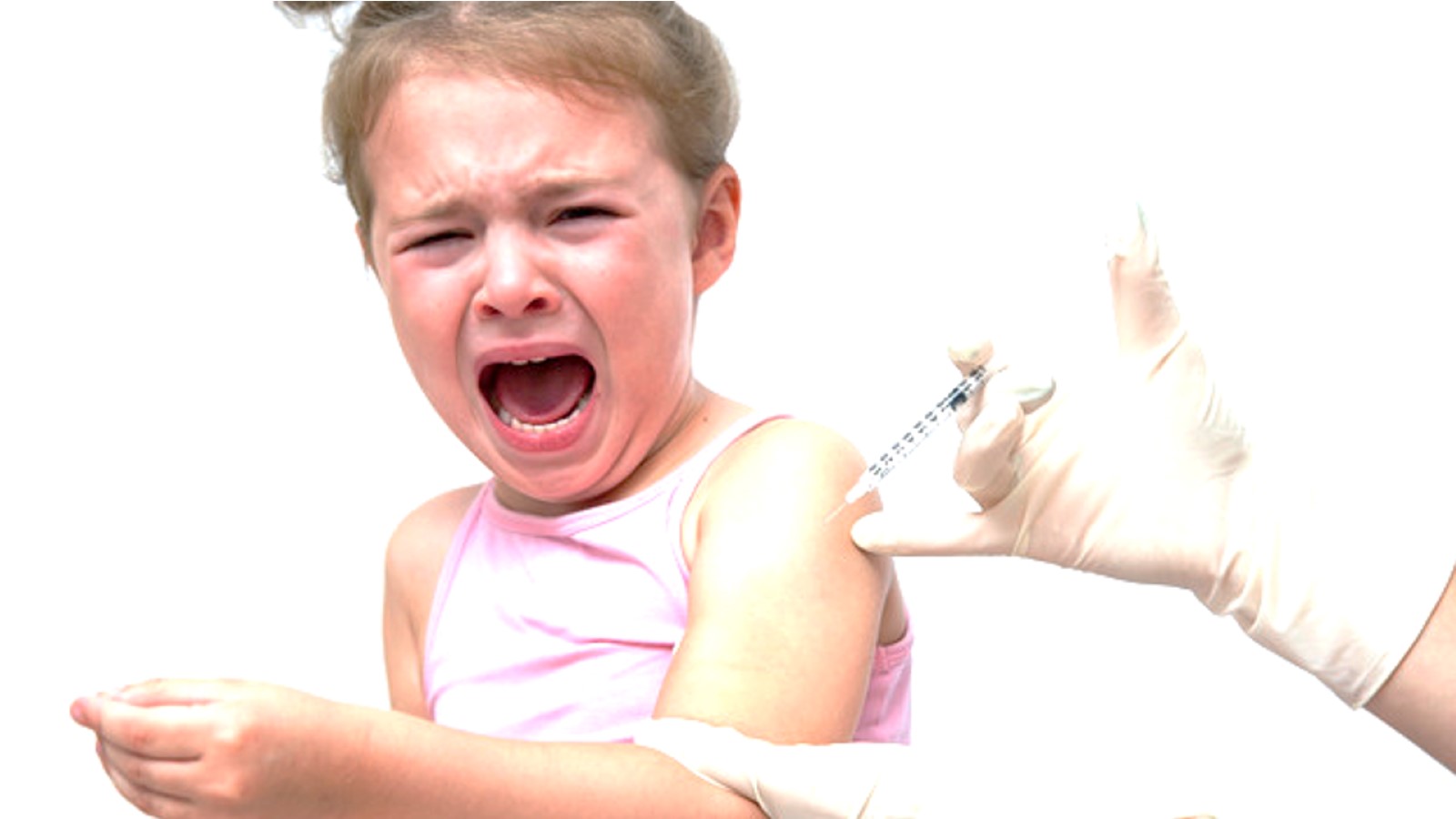 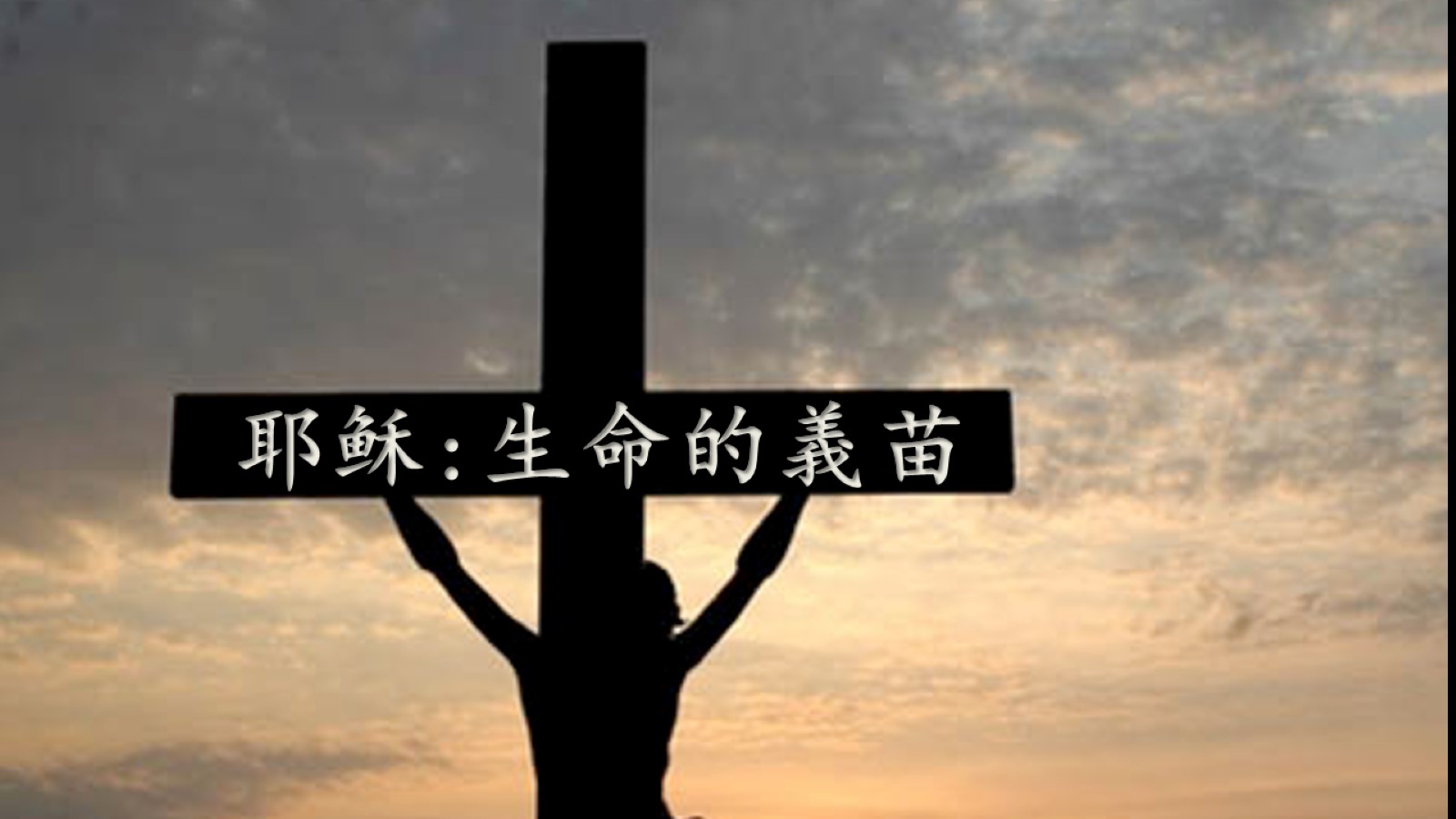